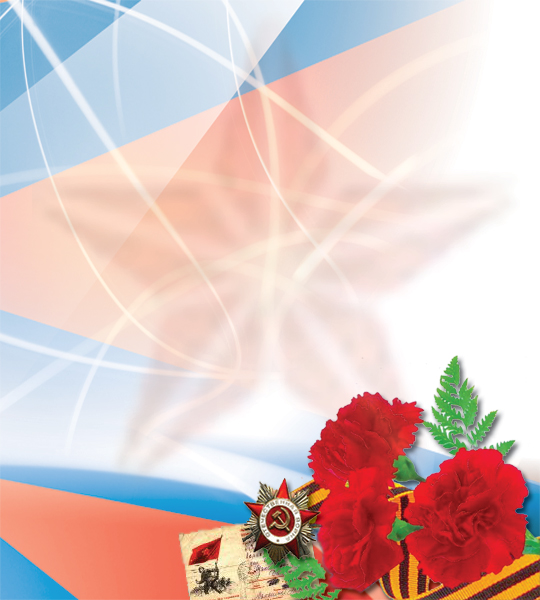 Материалы МБОУ  СОШ №10
г. Новороссийск
для участия в
Краевом конкурсе  оборонно-массовой и военно-патриотической работы памяти маршала Г.К.Жукова
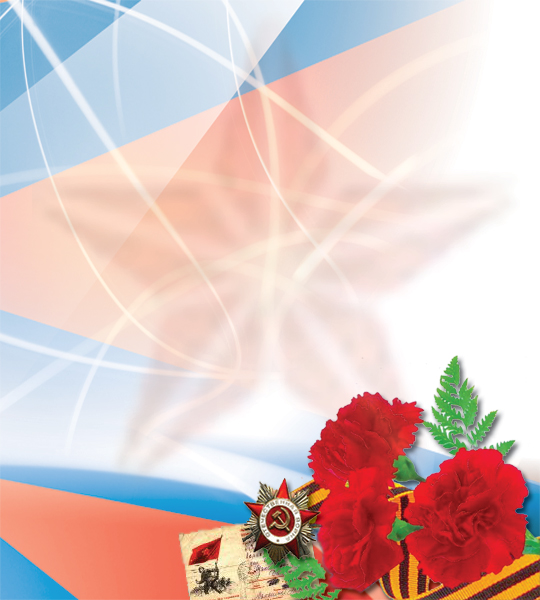 Мероприятия
Месячник ВПВ и ОМР
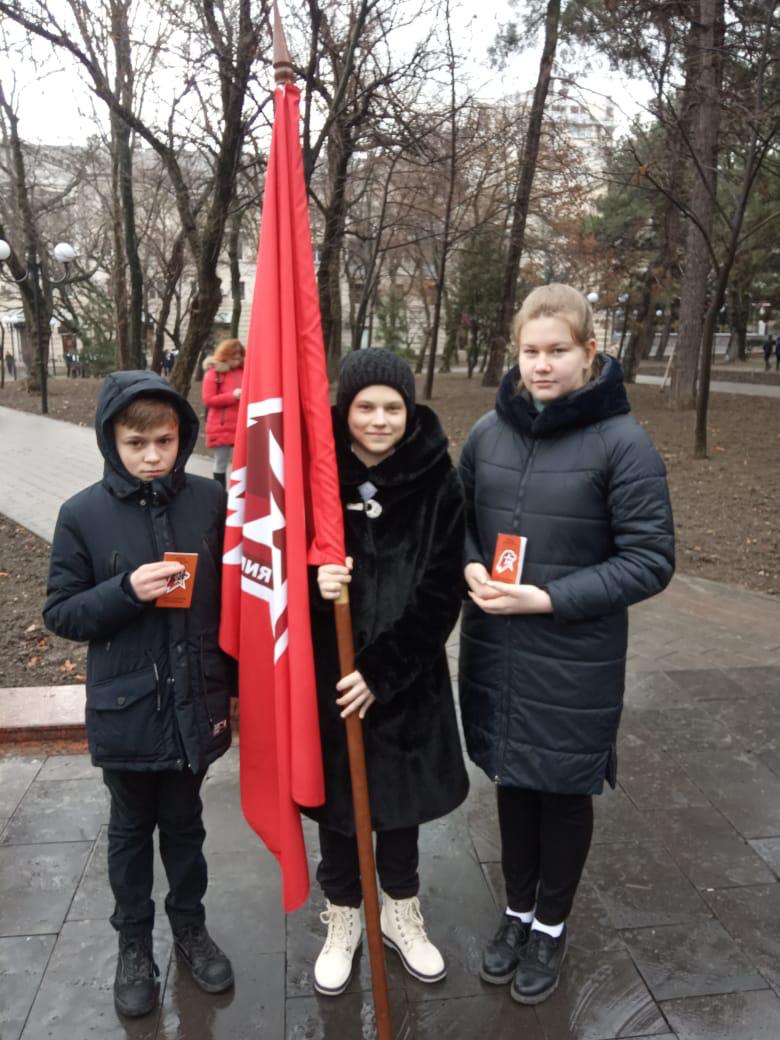 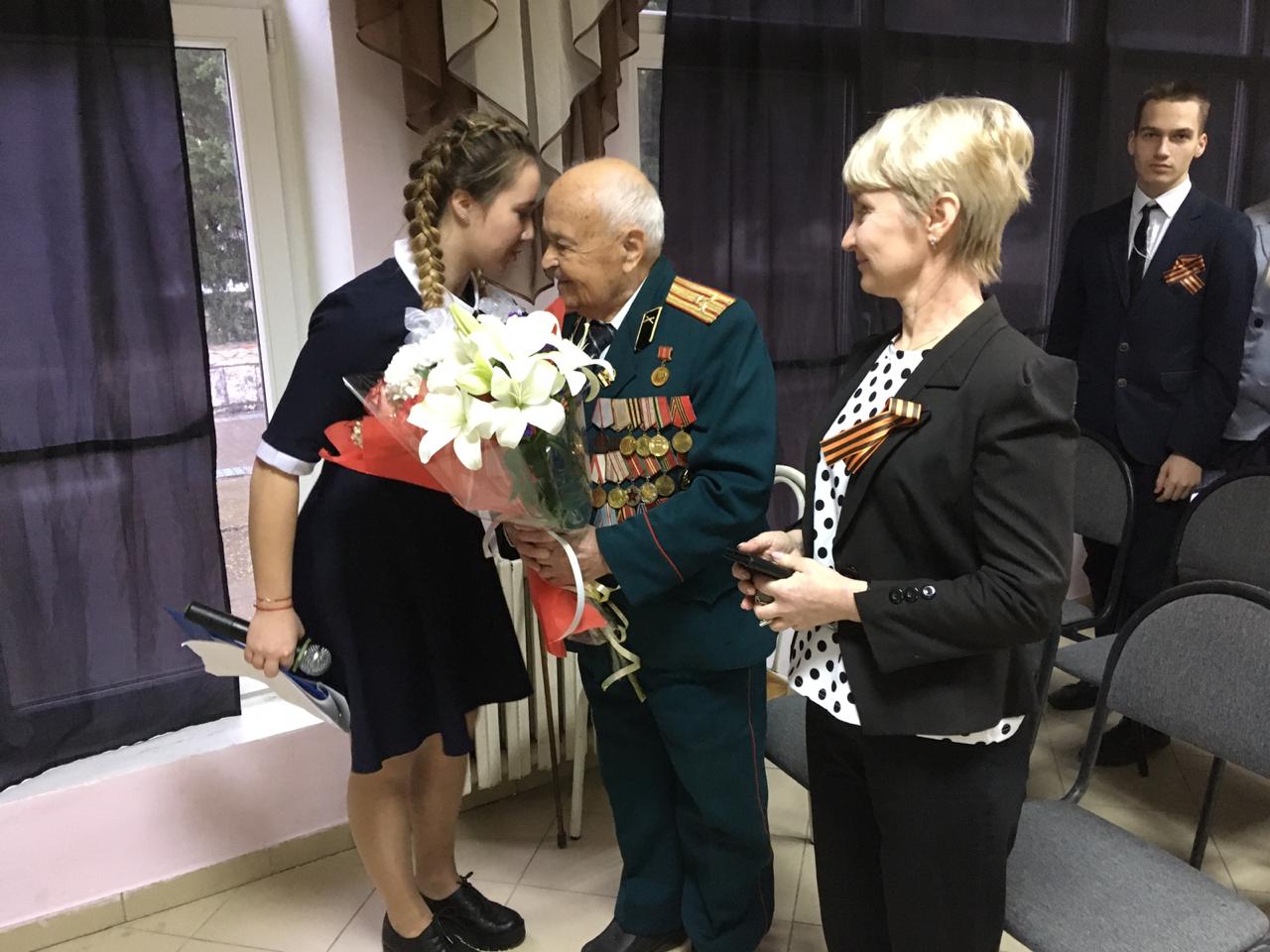 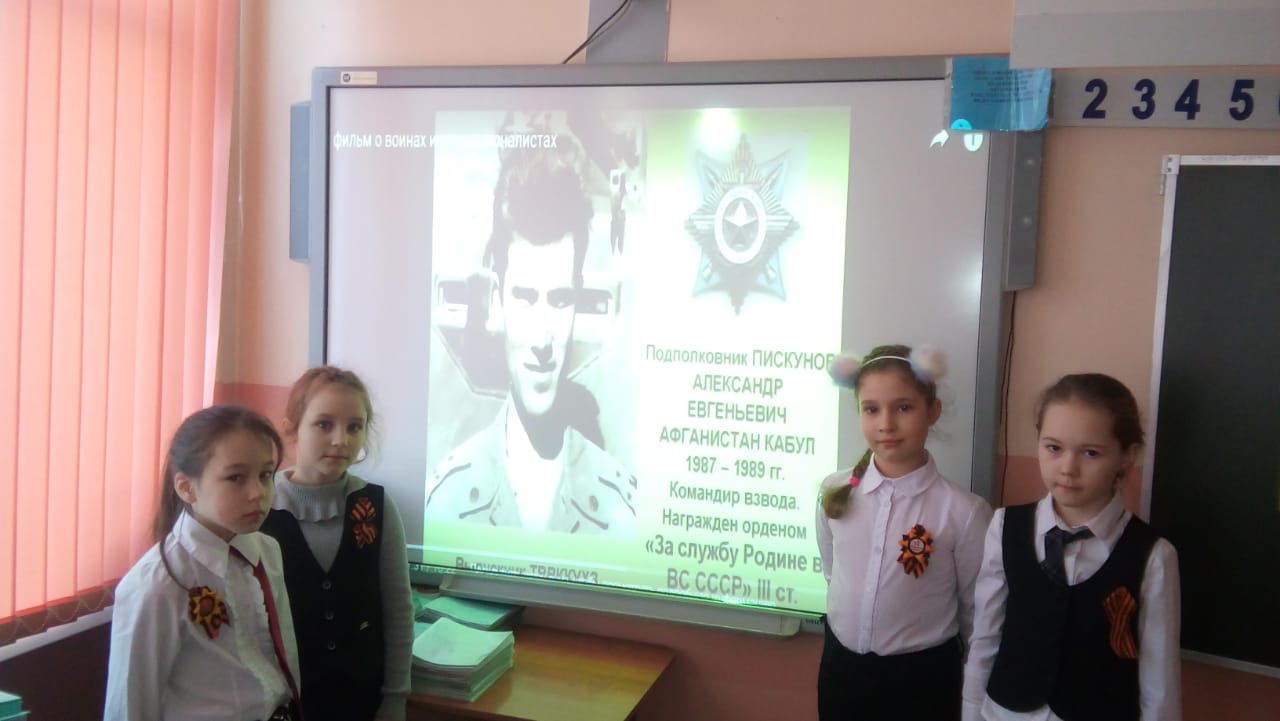 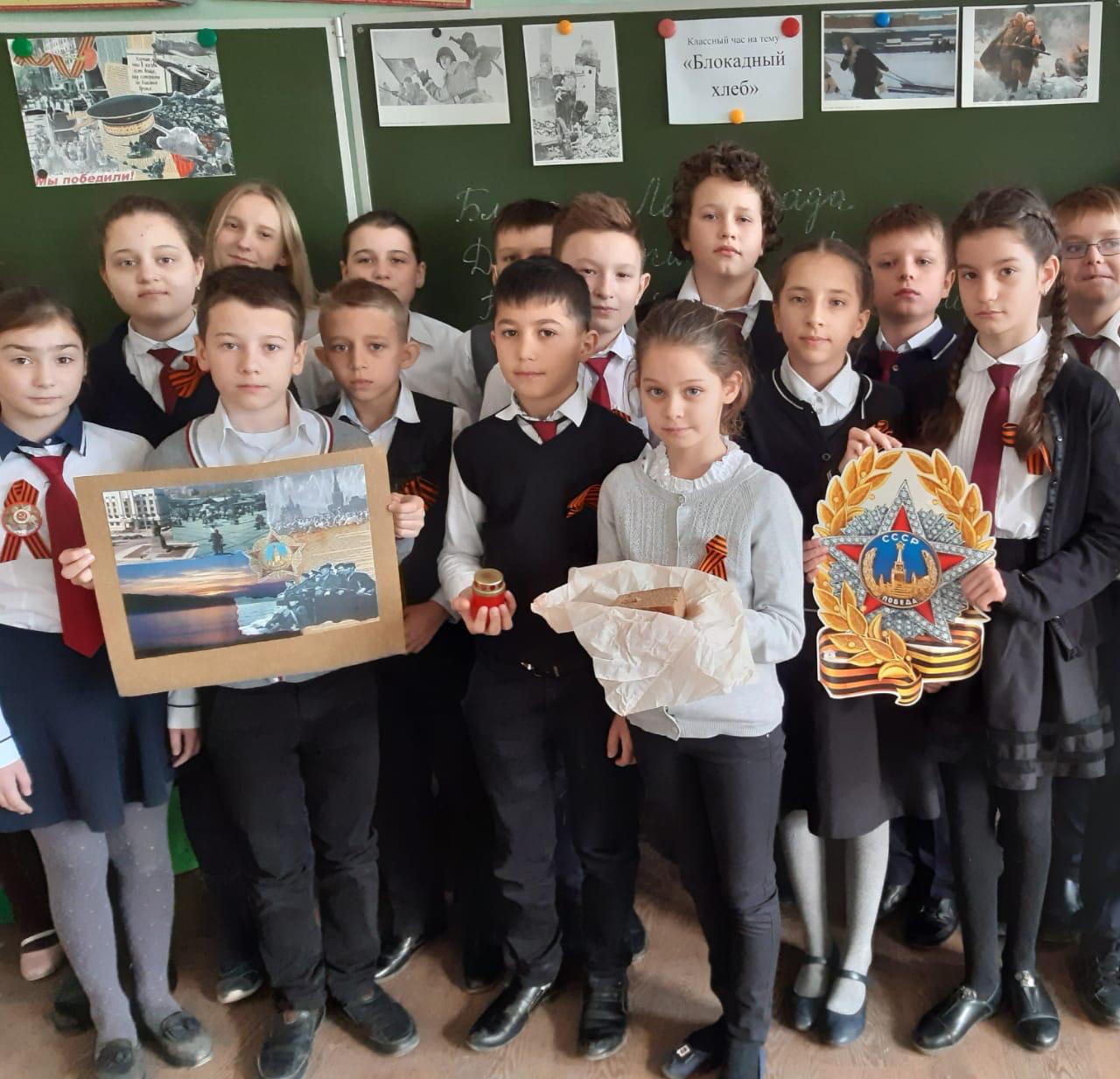 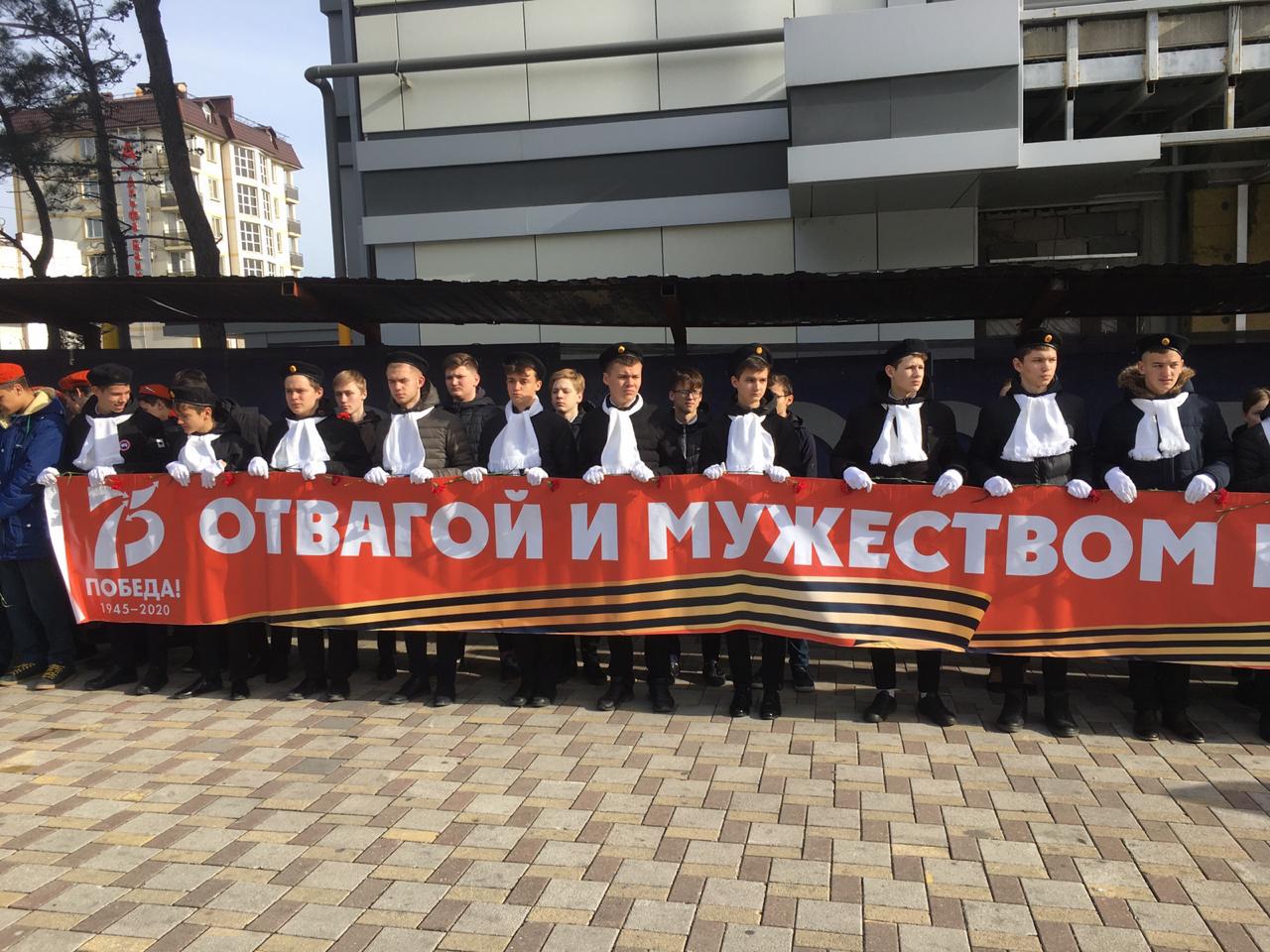 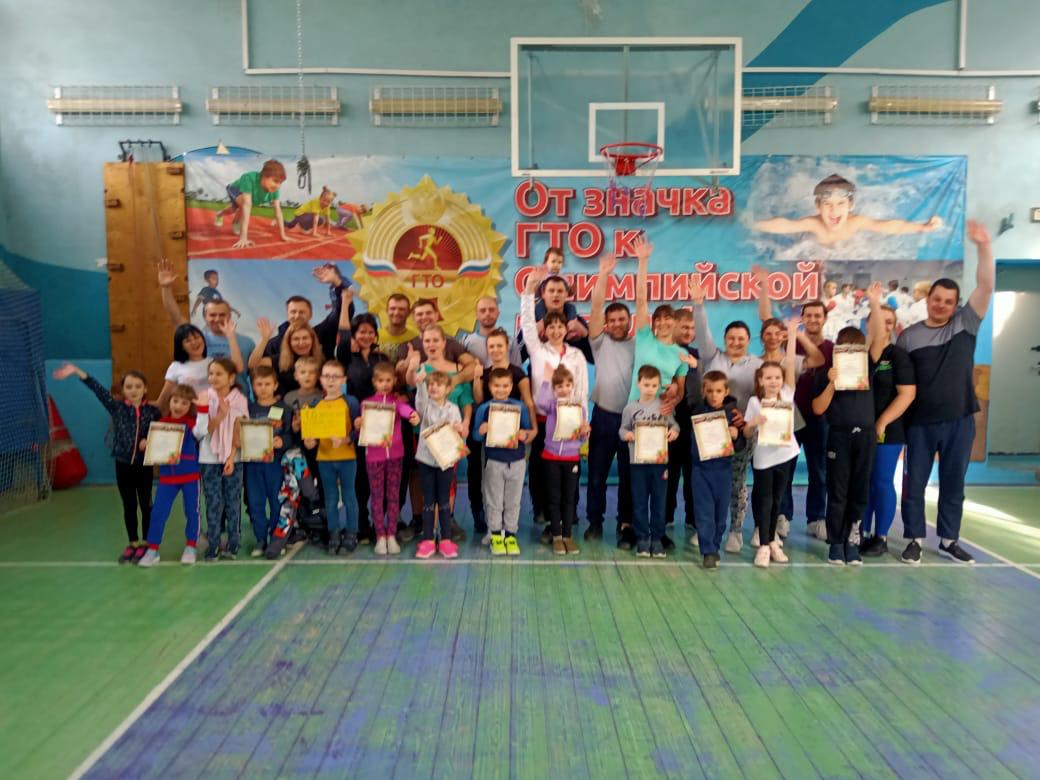 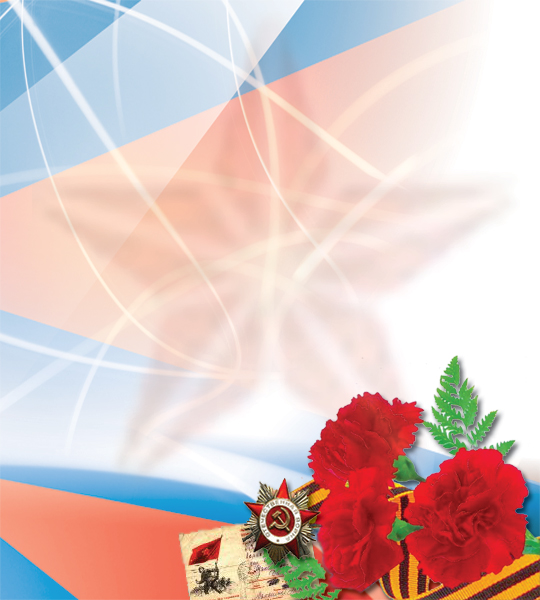 Участие в городских конкурсах и конференциях
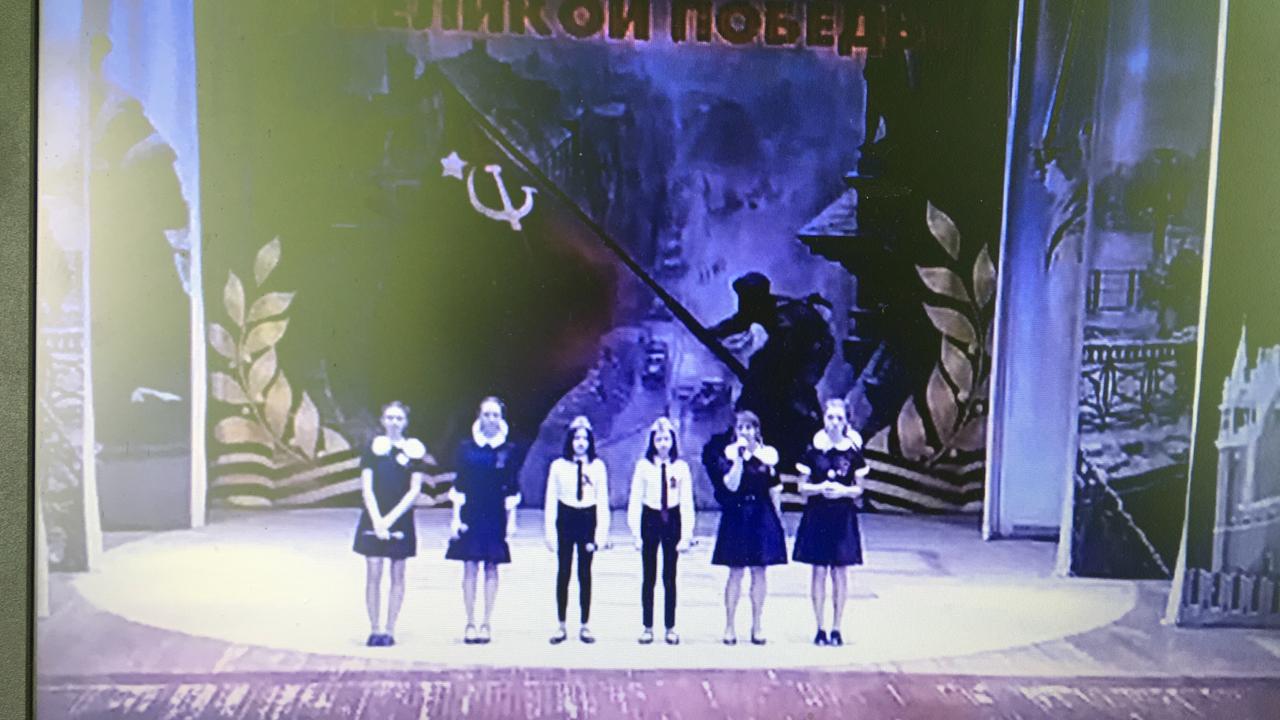 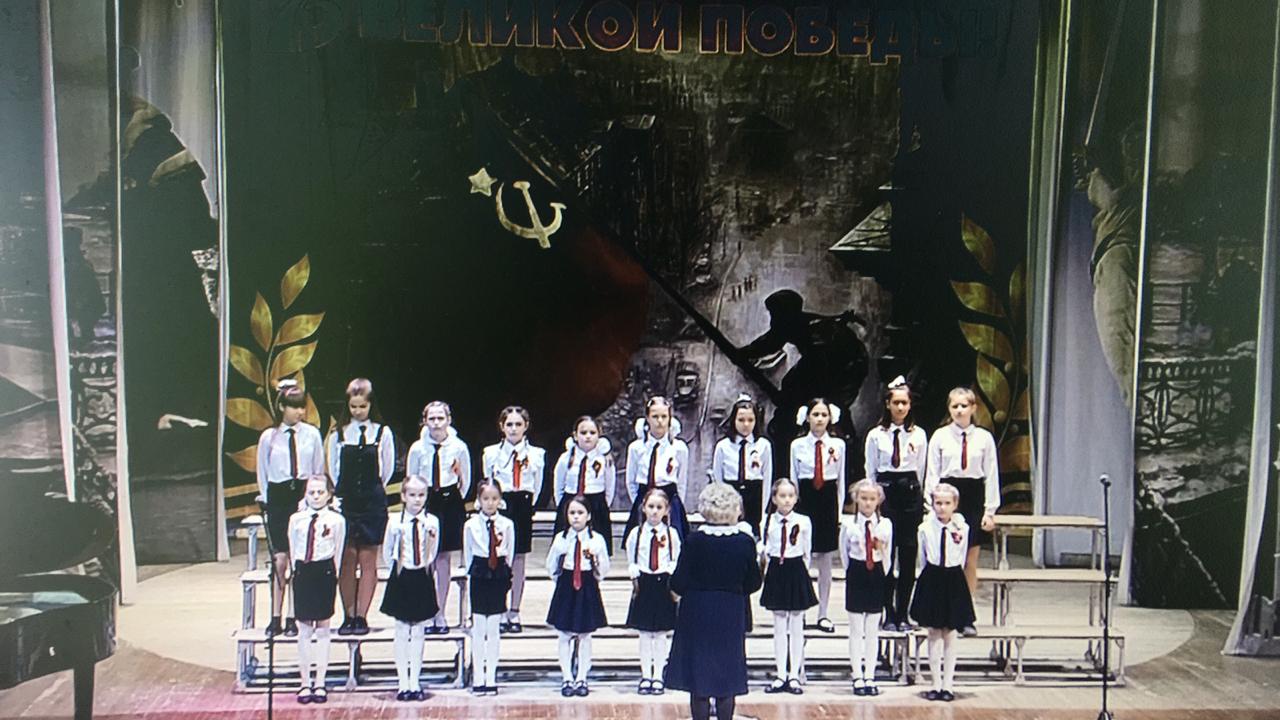 «Строки, опалённые войной»
«Поют дети Кубани»
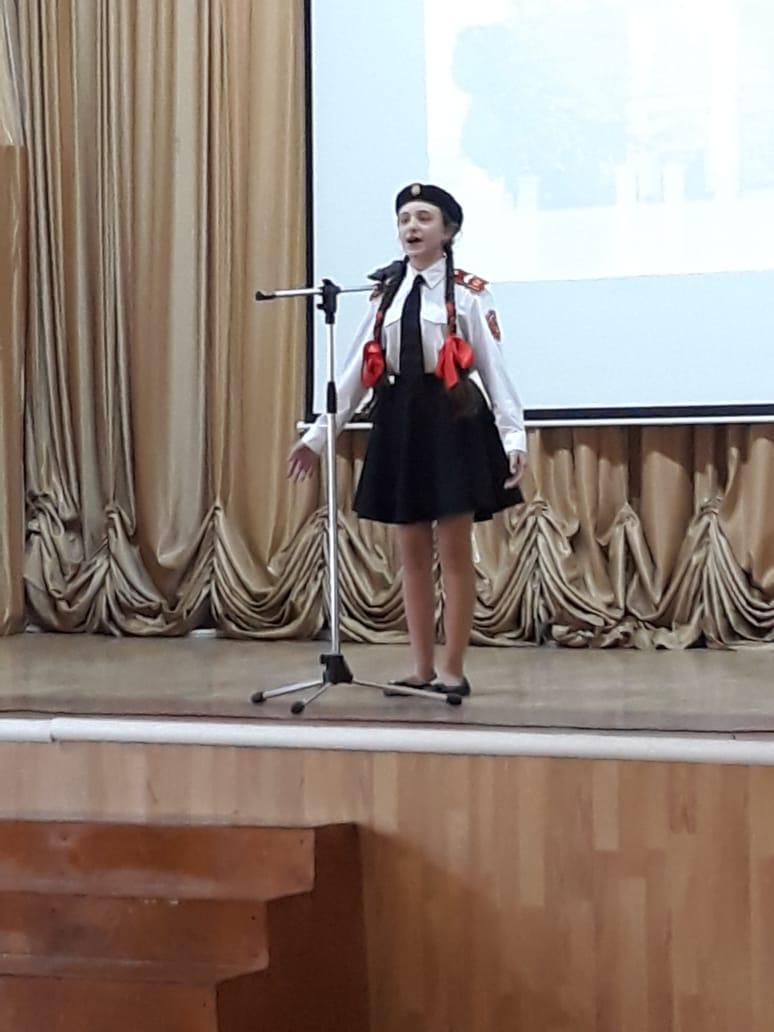 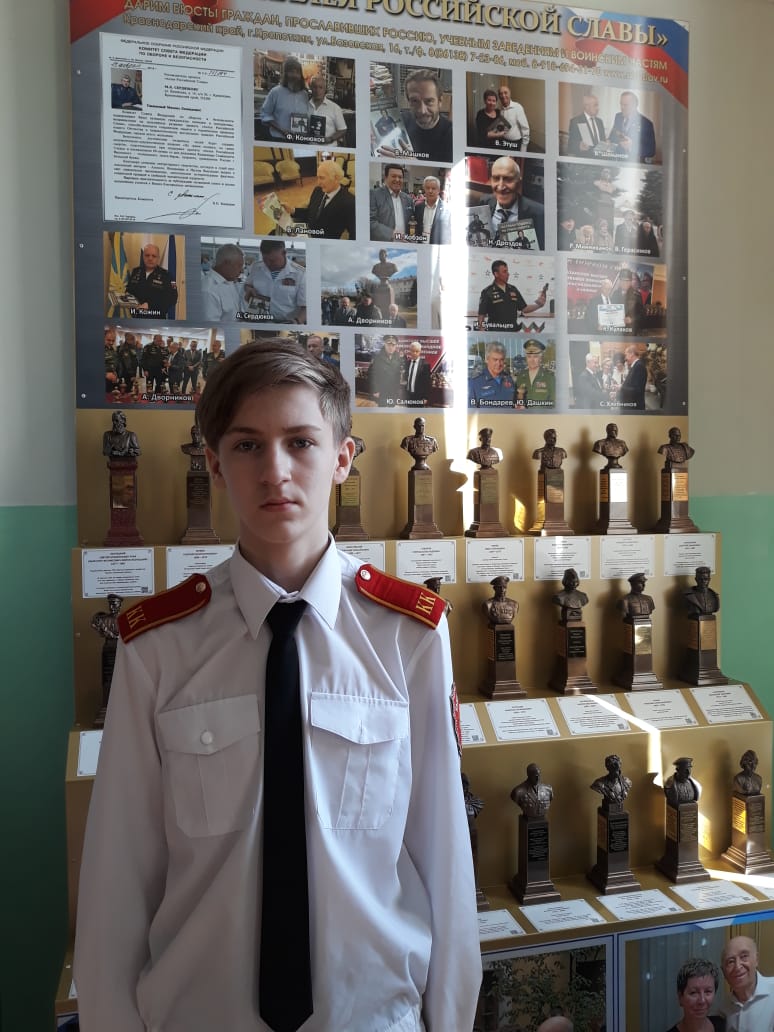 «Я славлю Родину свою!»
«Минувших дней живая память»
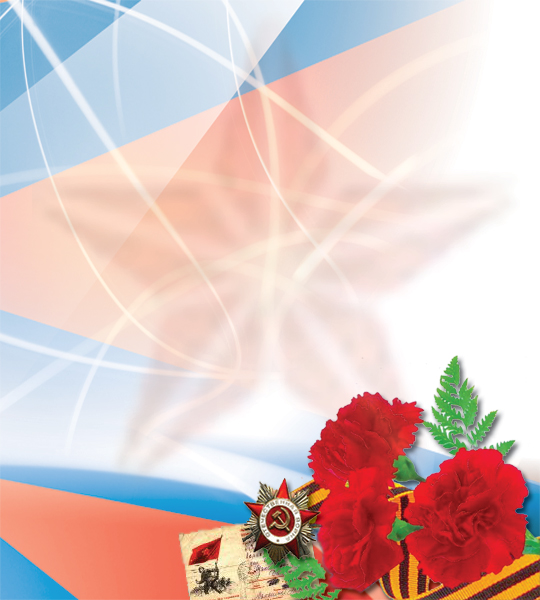 Посещение библиотек, памятников и музеев города-героя Новороссийск
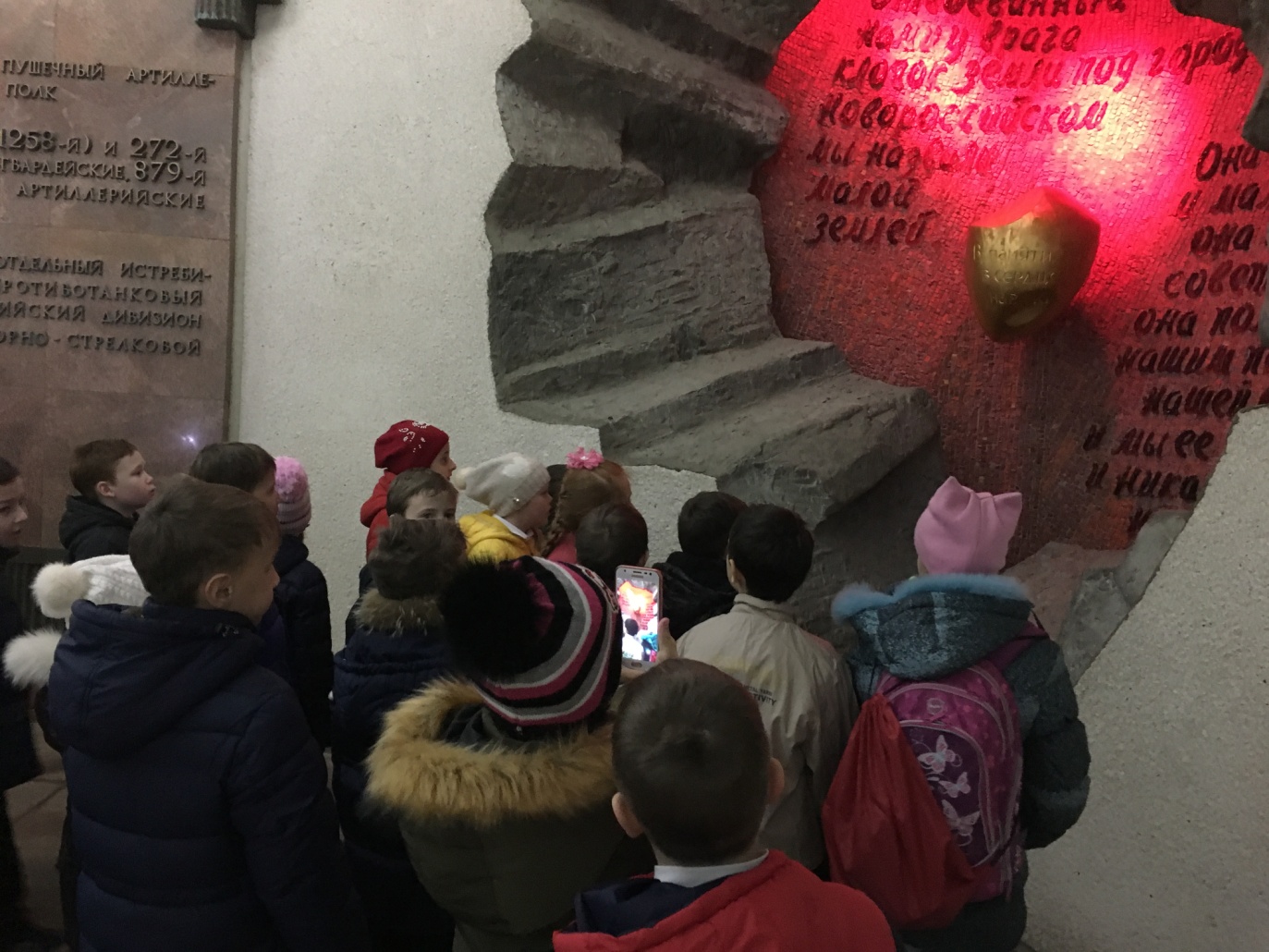 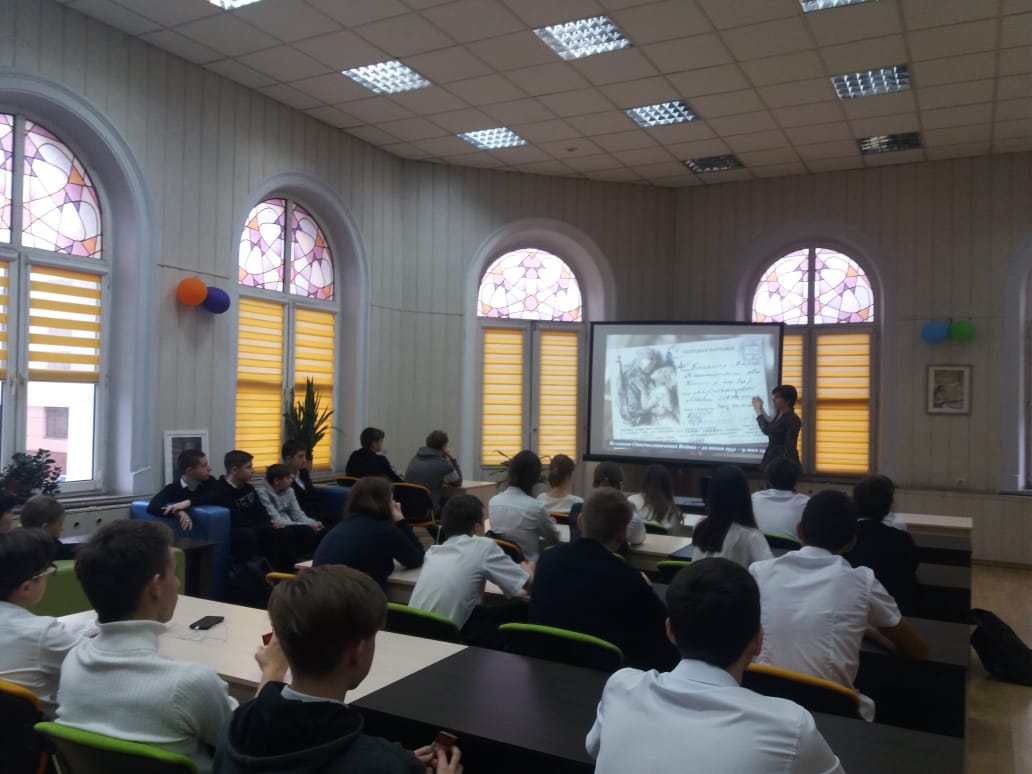 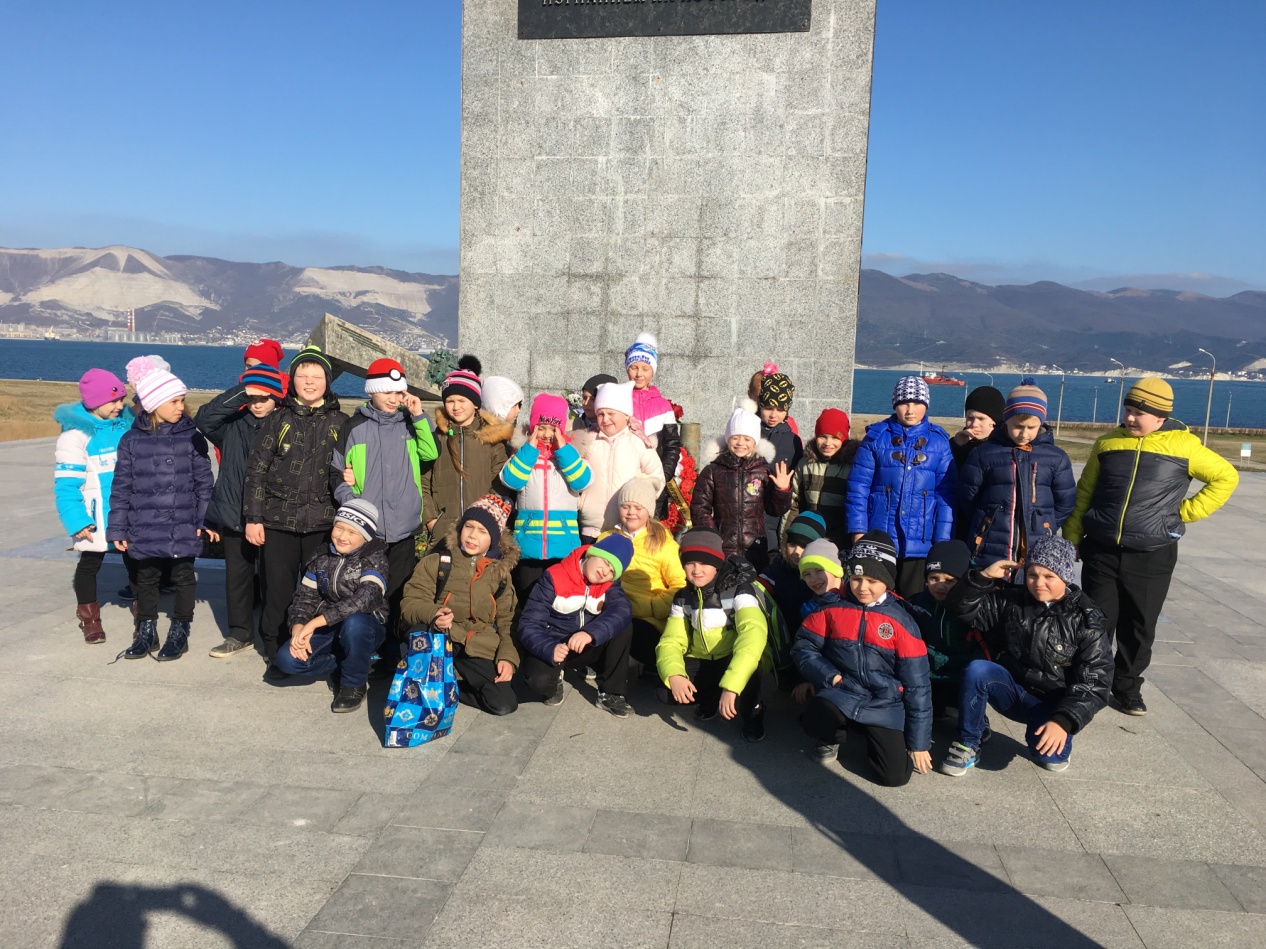 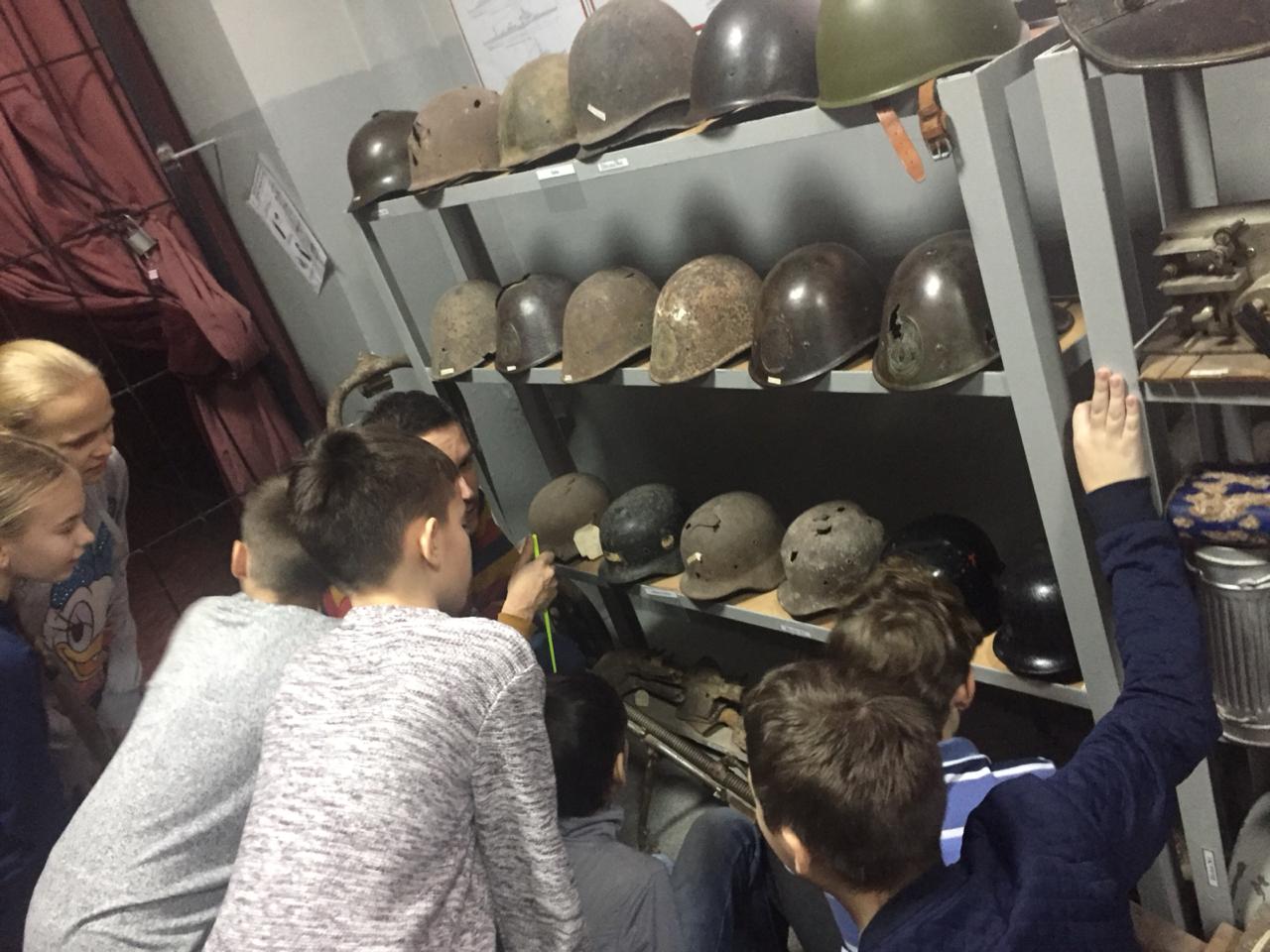 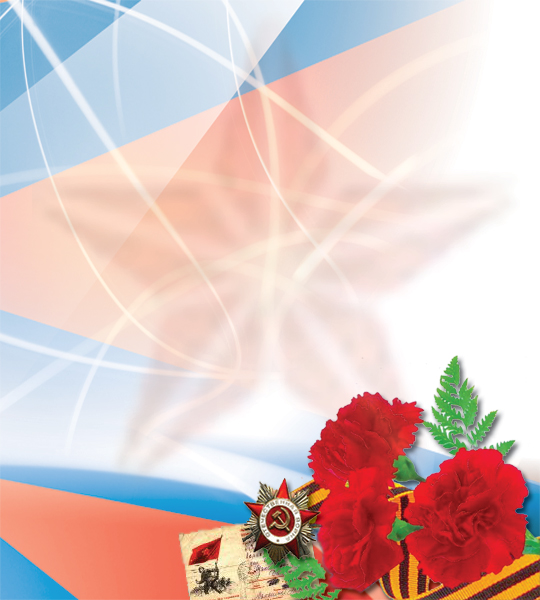 Вахта памяти у памятника Л.И.Брежневу и на Посту №1 
(у Вечного огня)
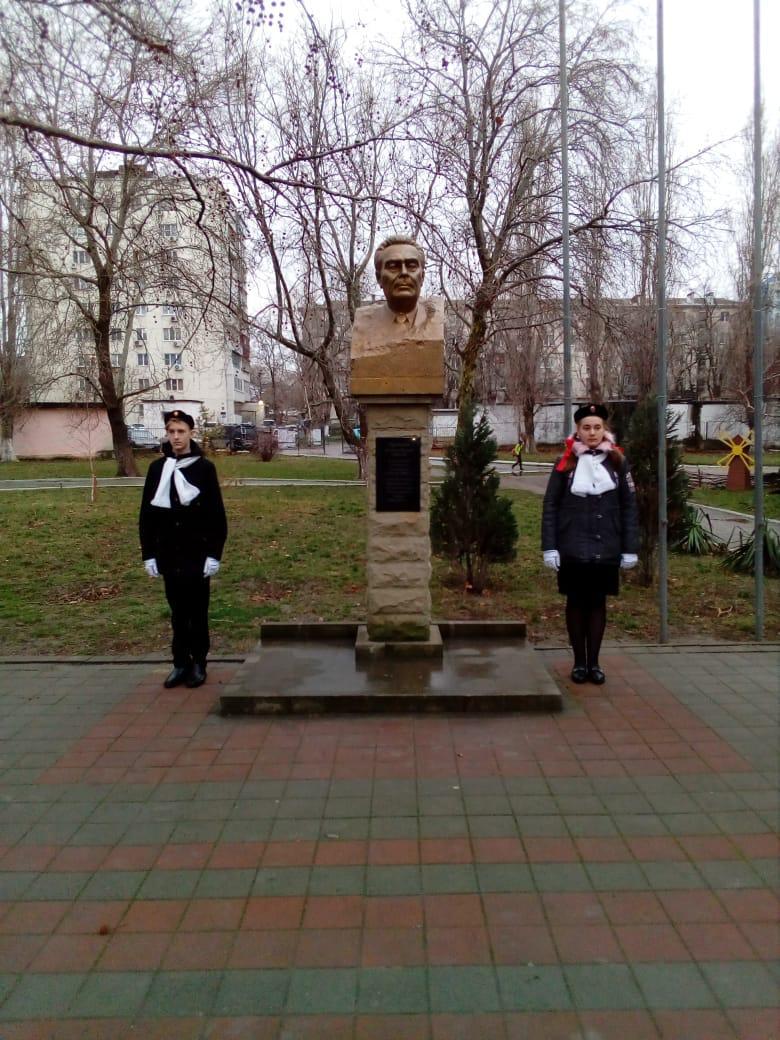 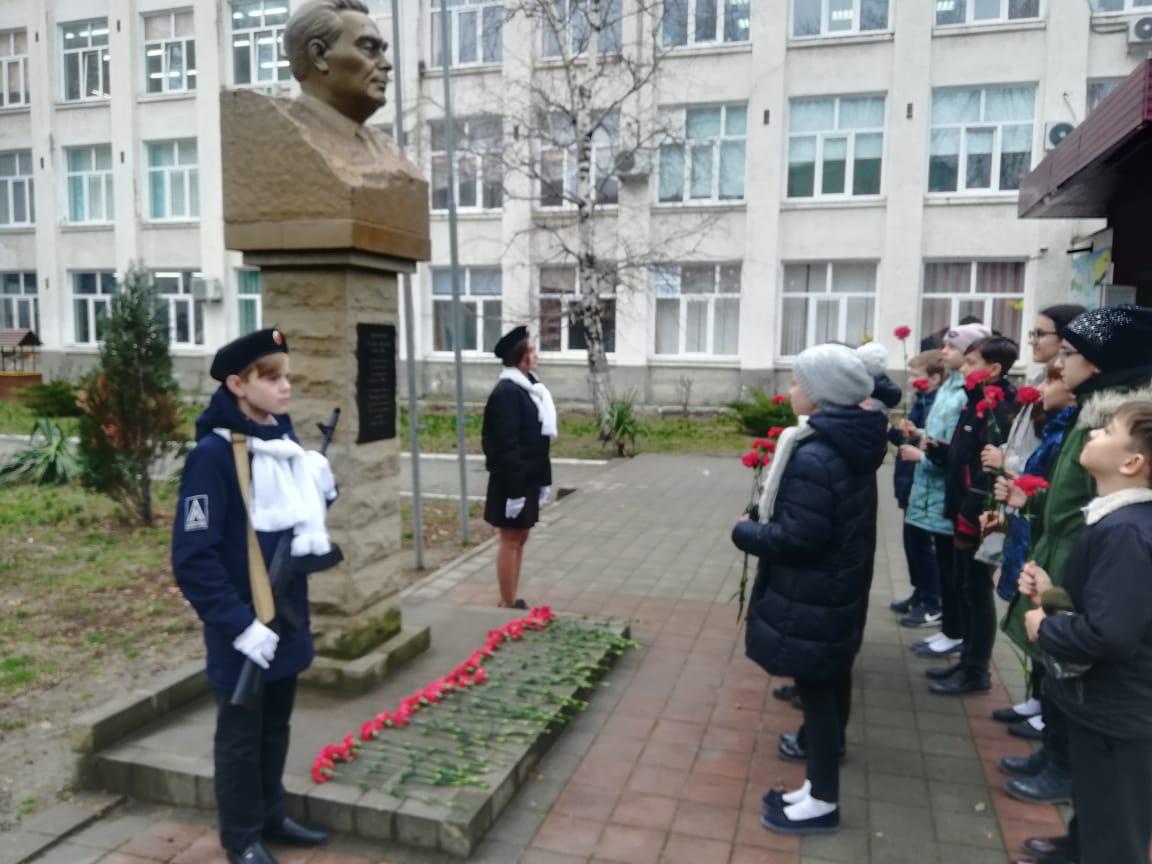 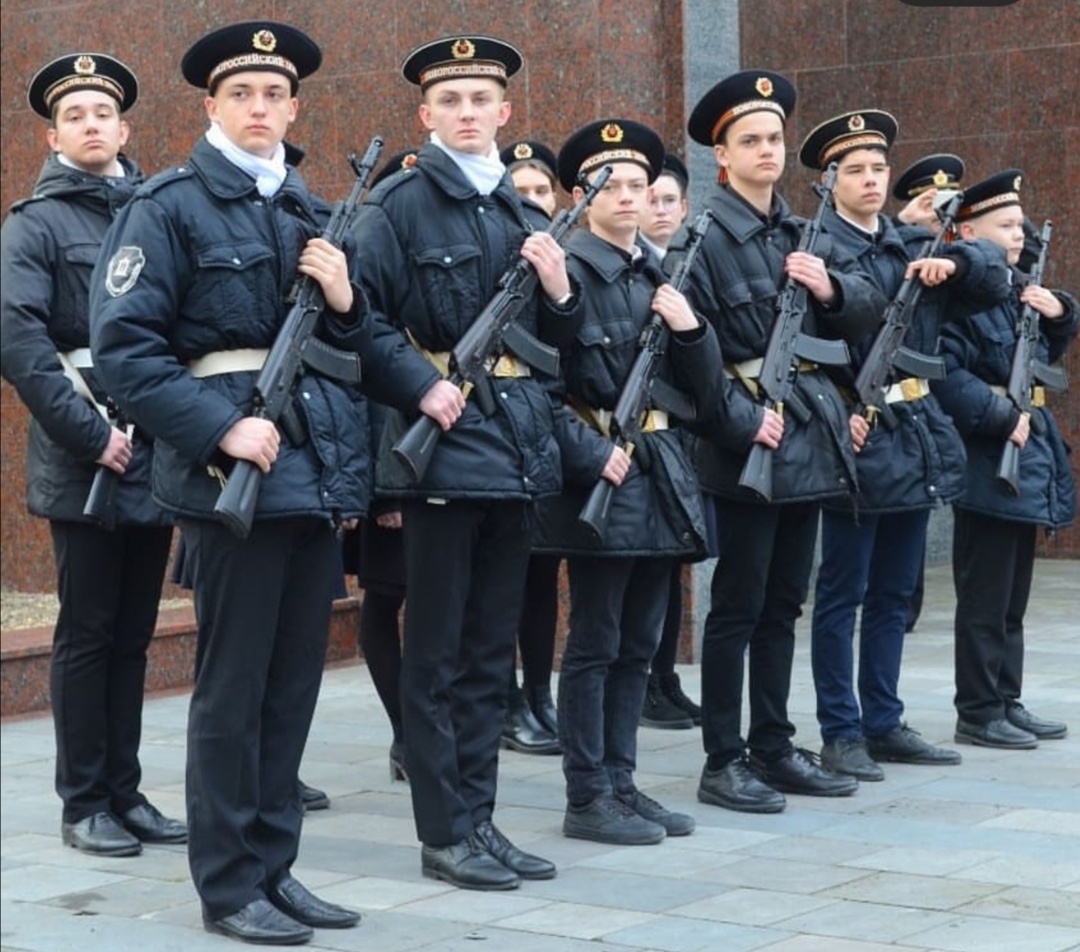 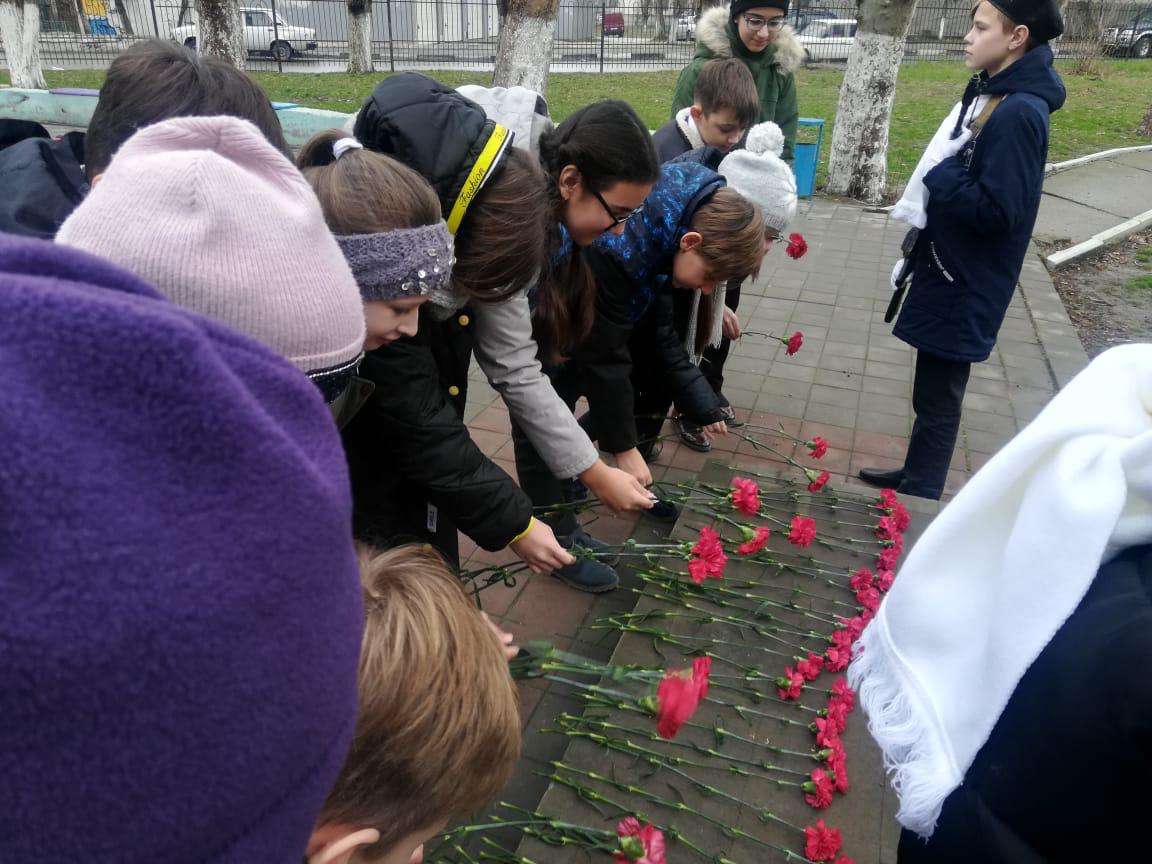 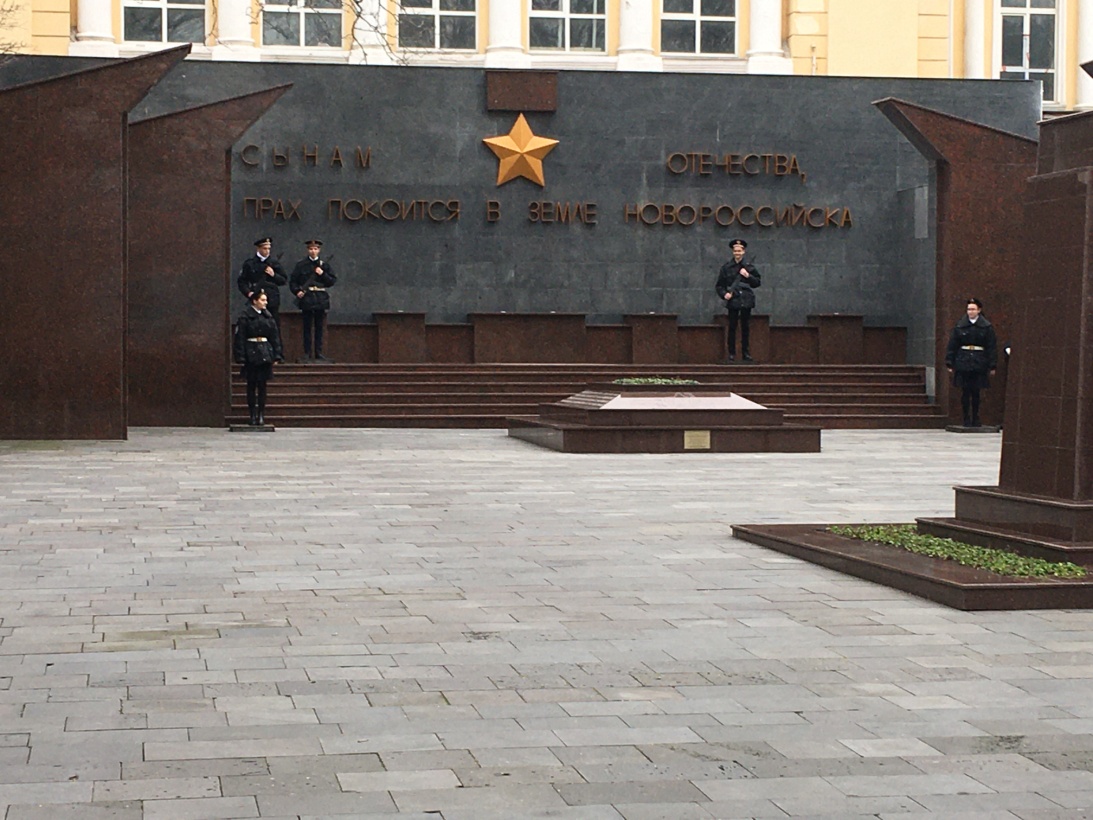 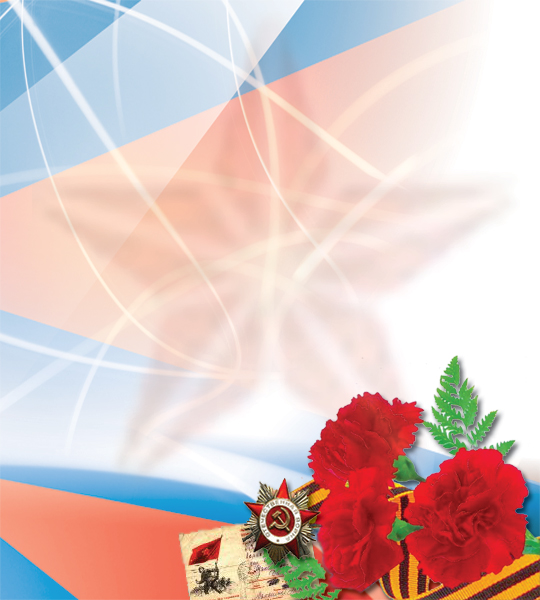 Участие в ежегодной акции «Бескозырка»
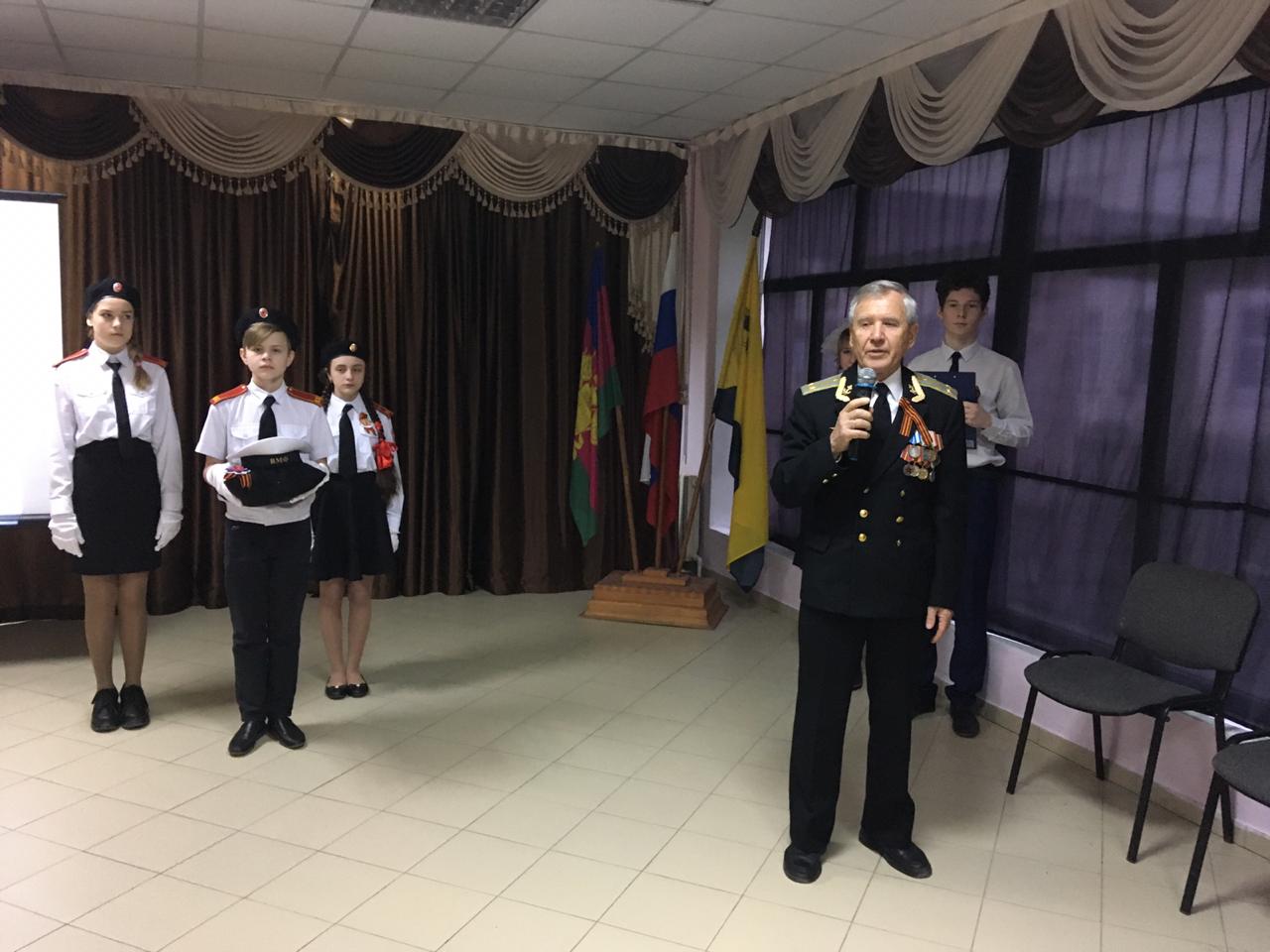 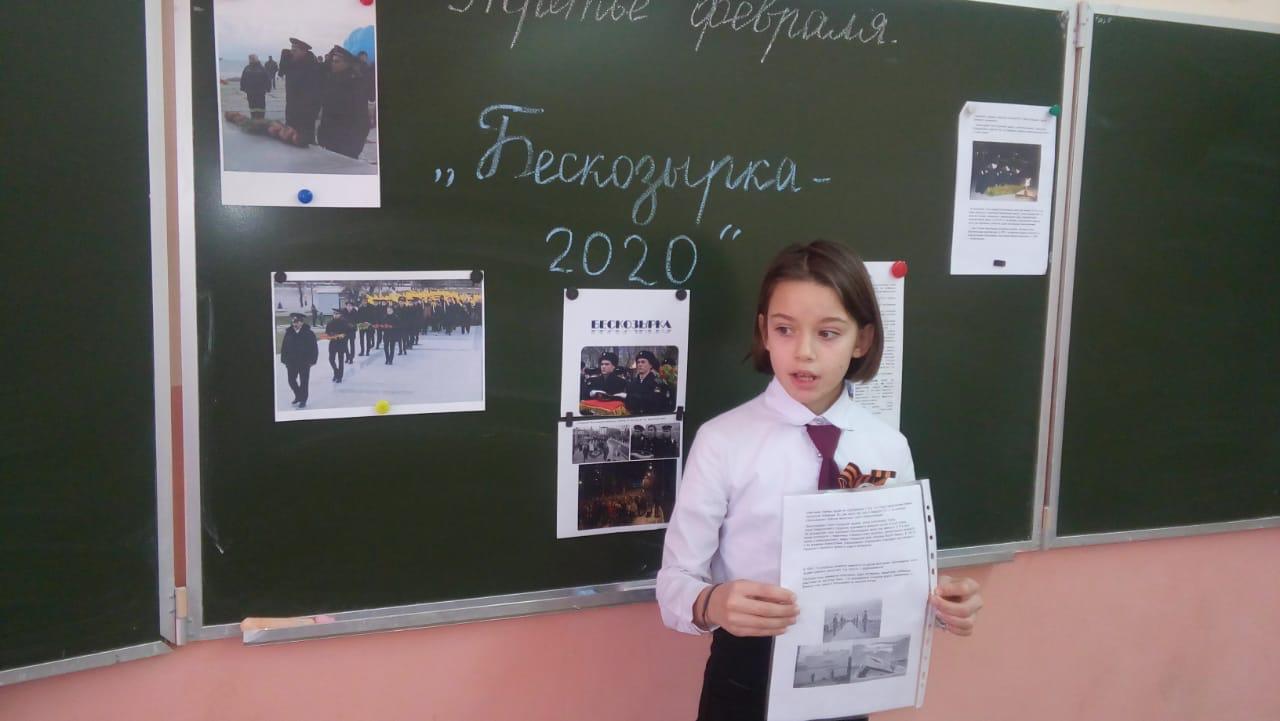 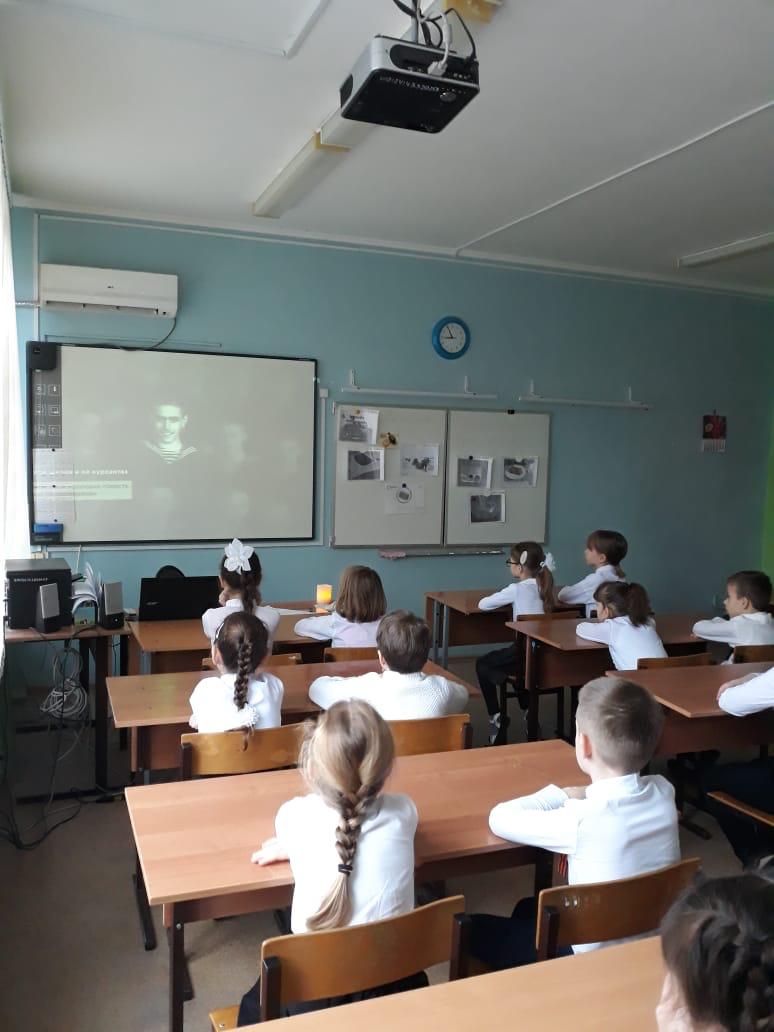 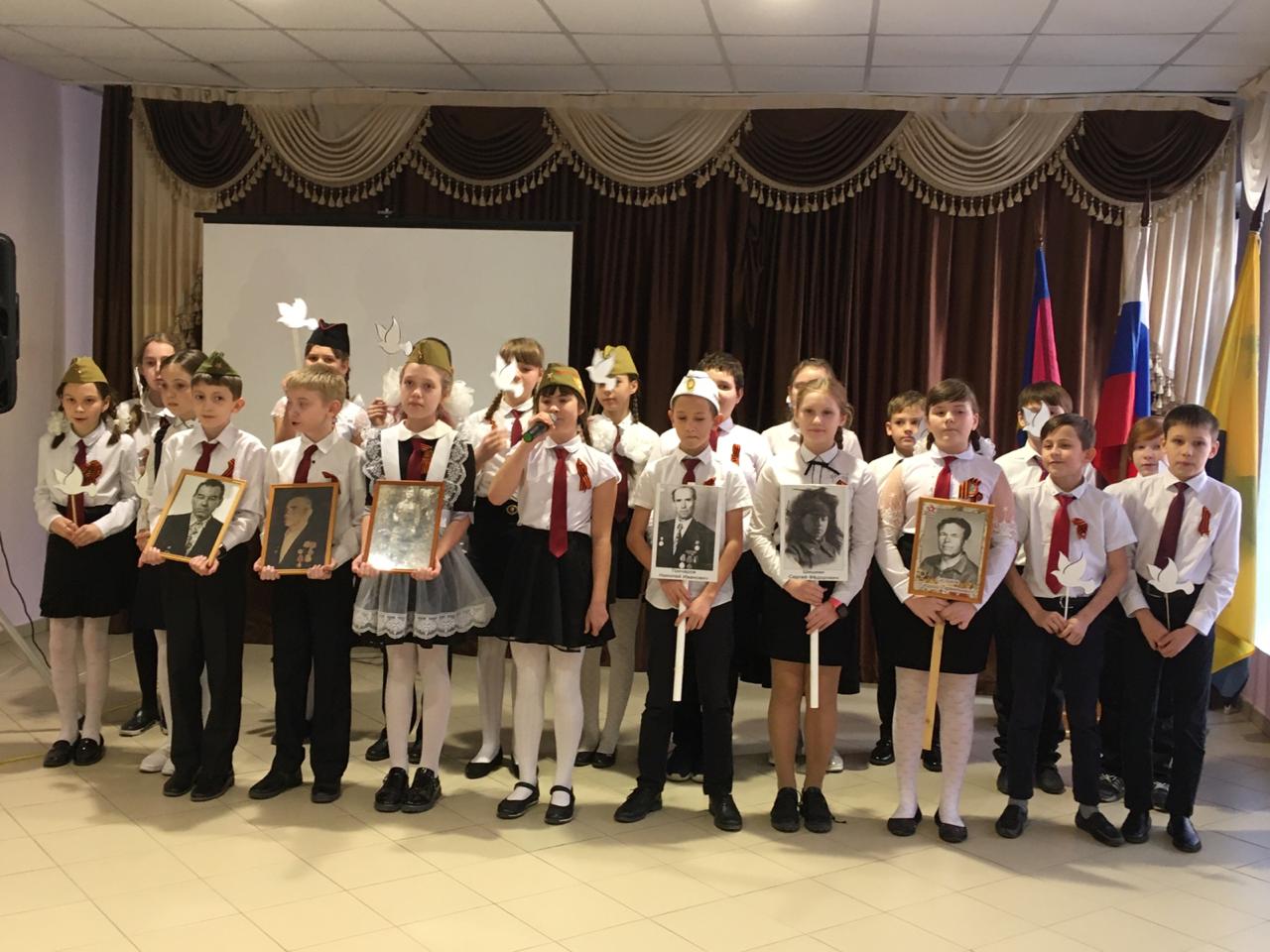 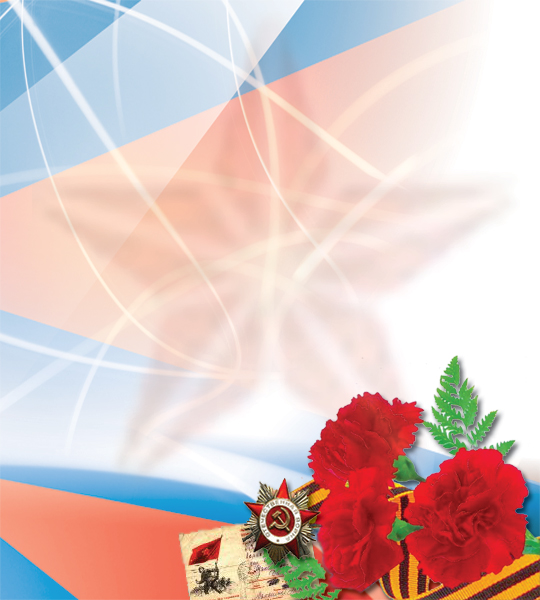 Работа школьного музея
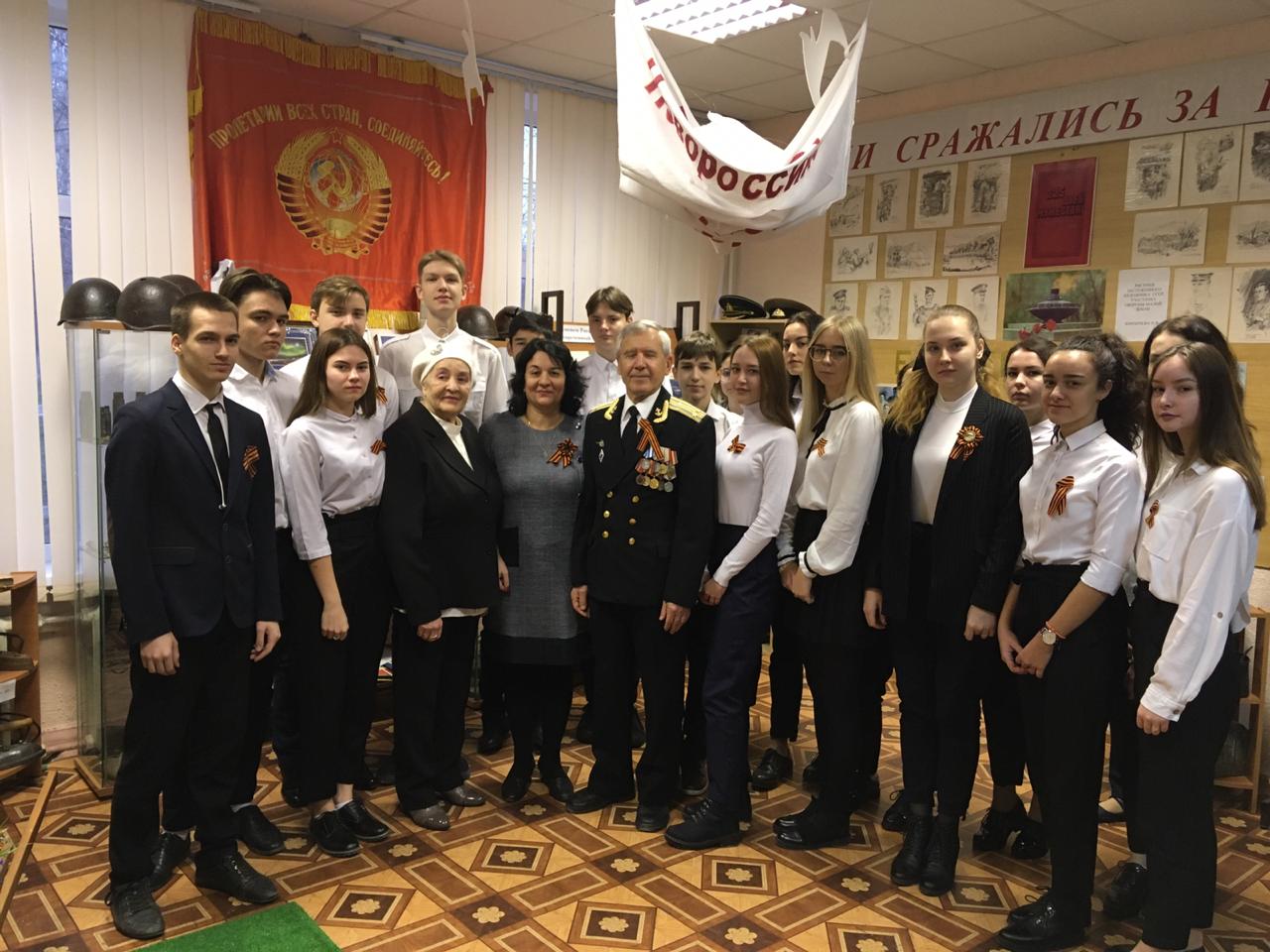 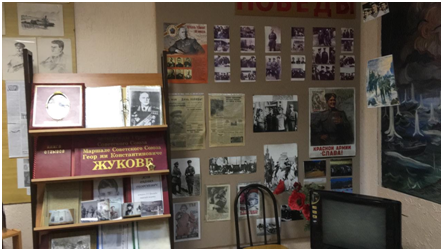 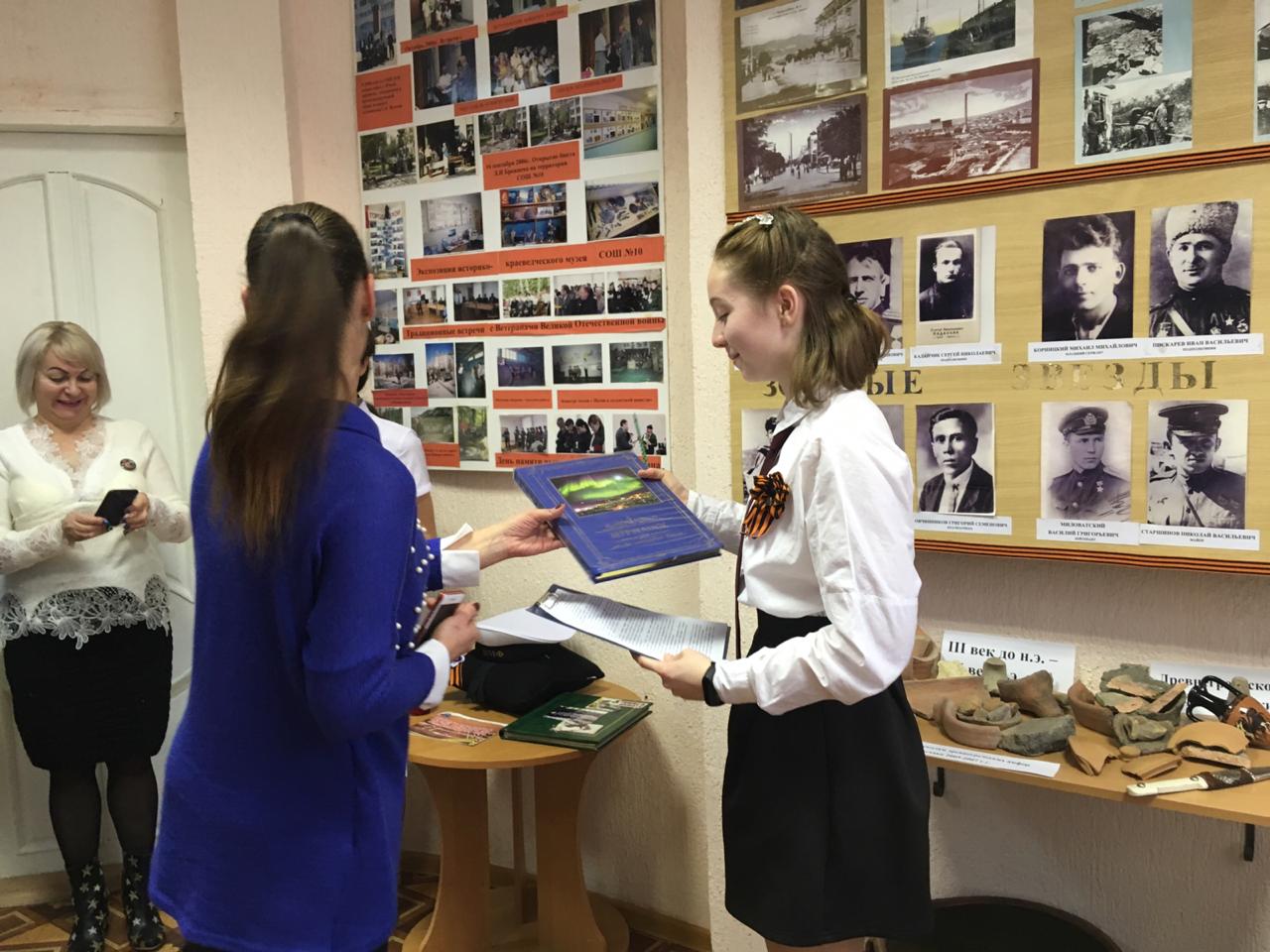 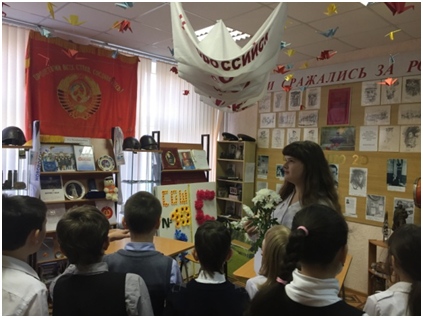 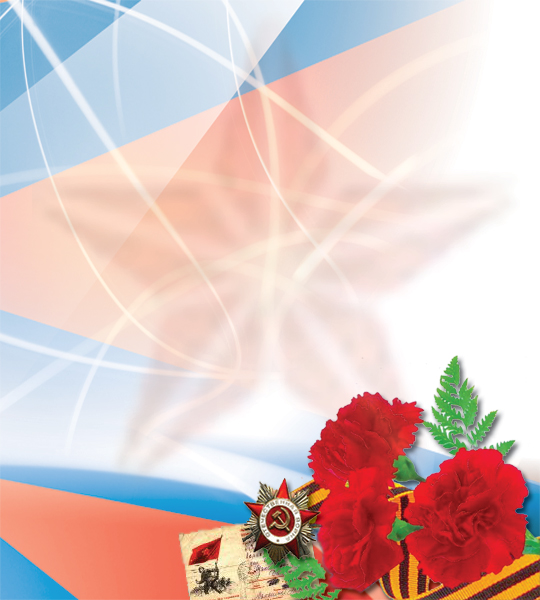 Работа с ветеранами и подшефной воинской частью, СКМ
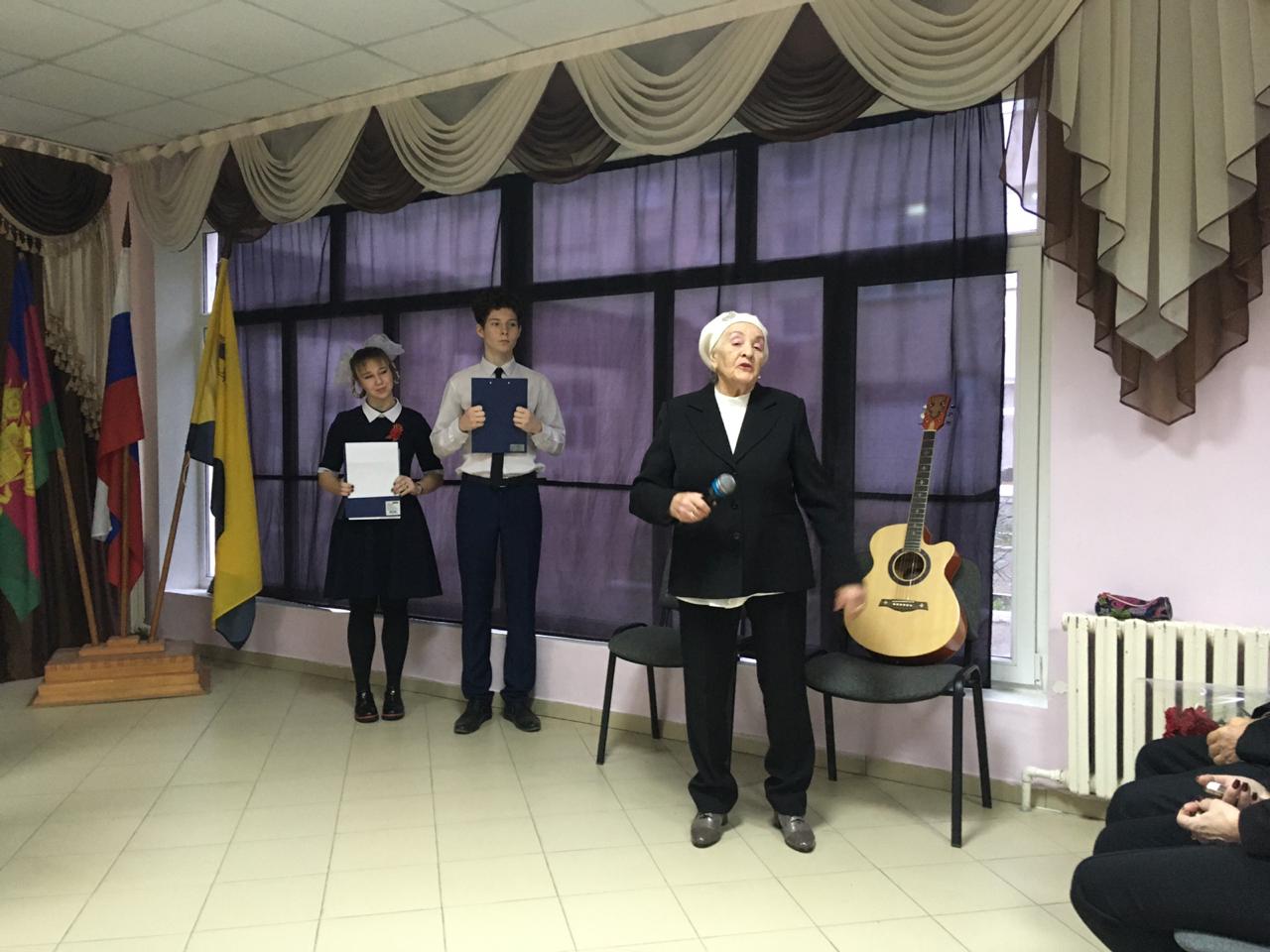 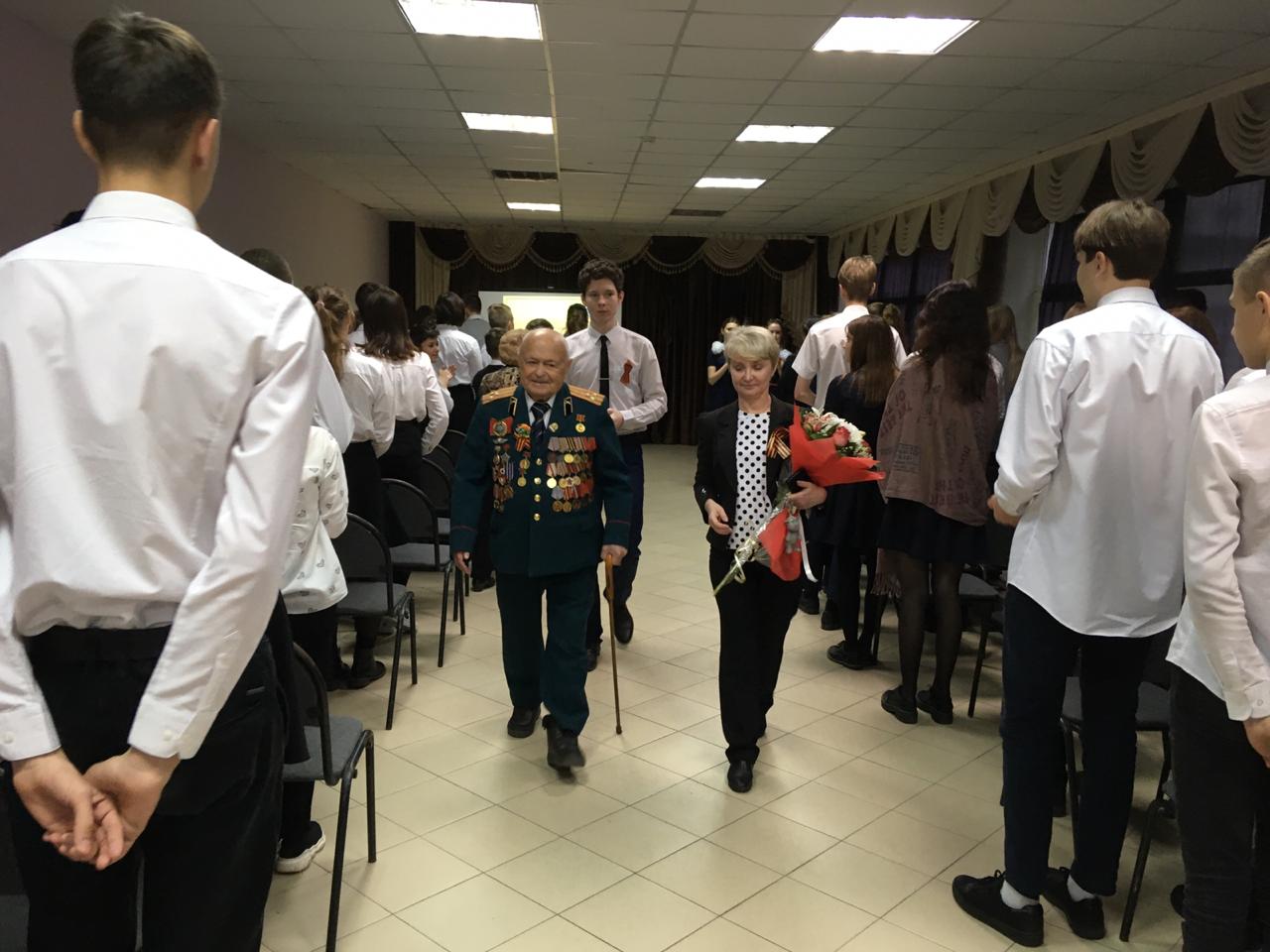 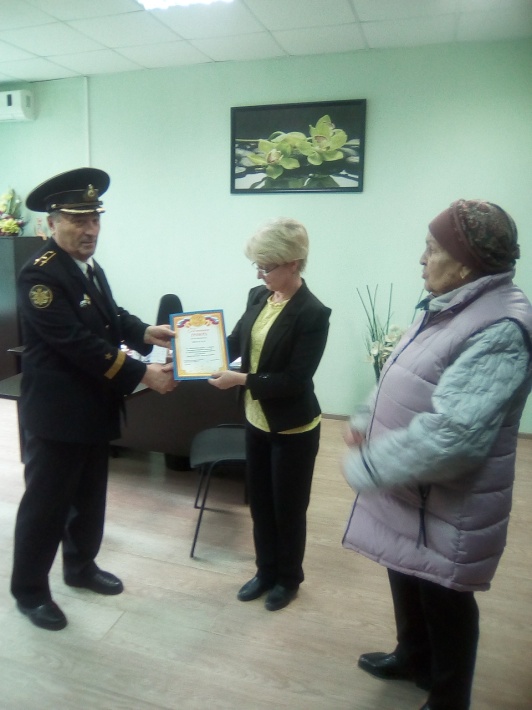 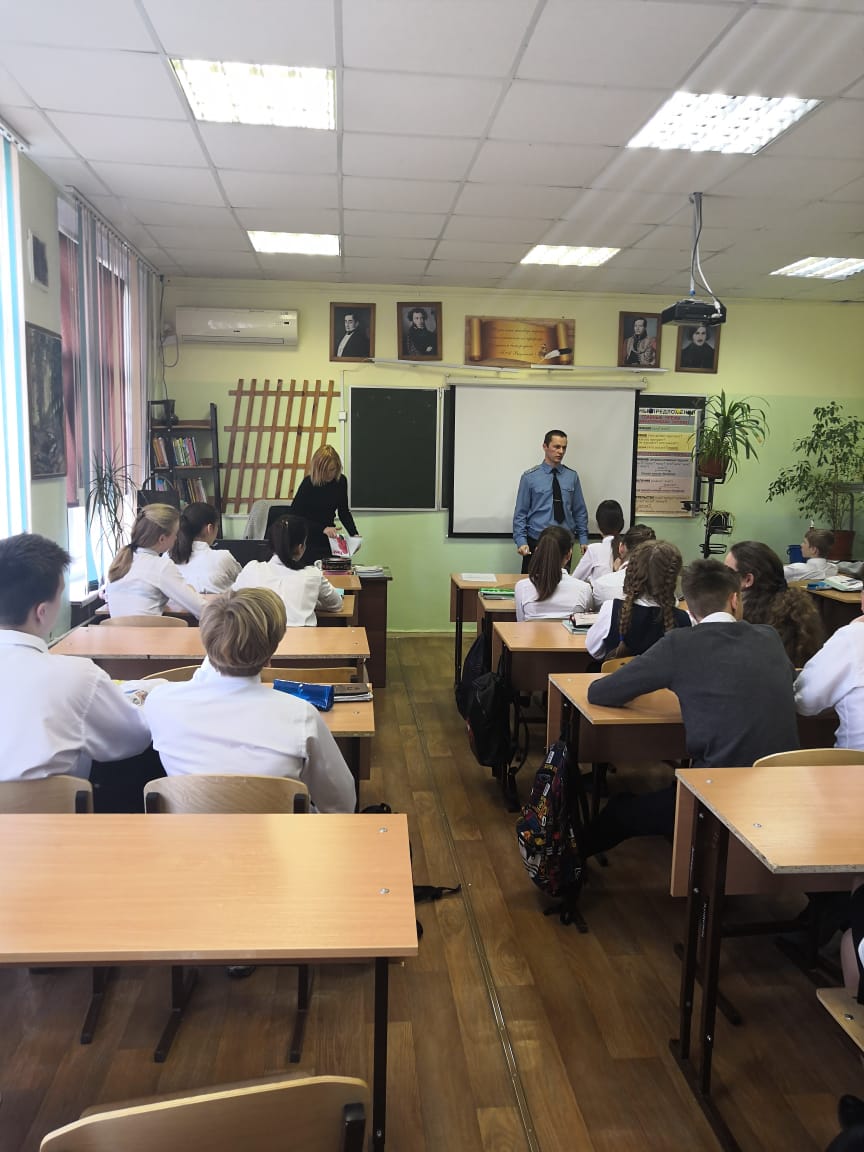 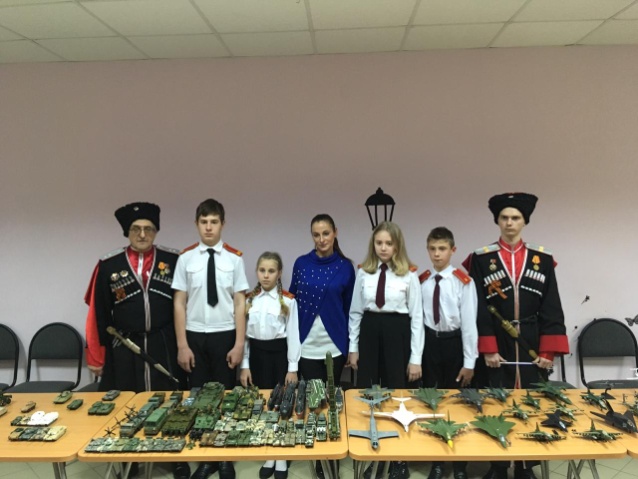 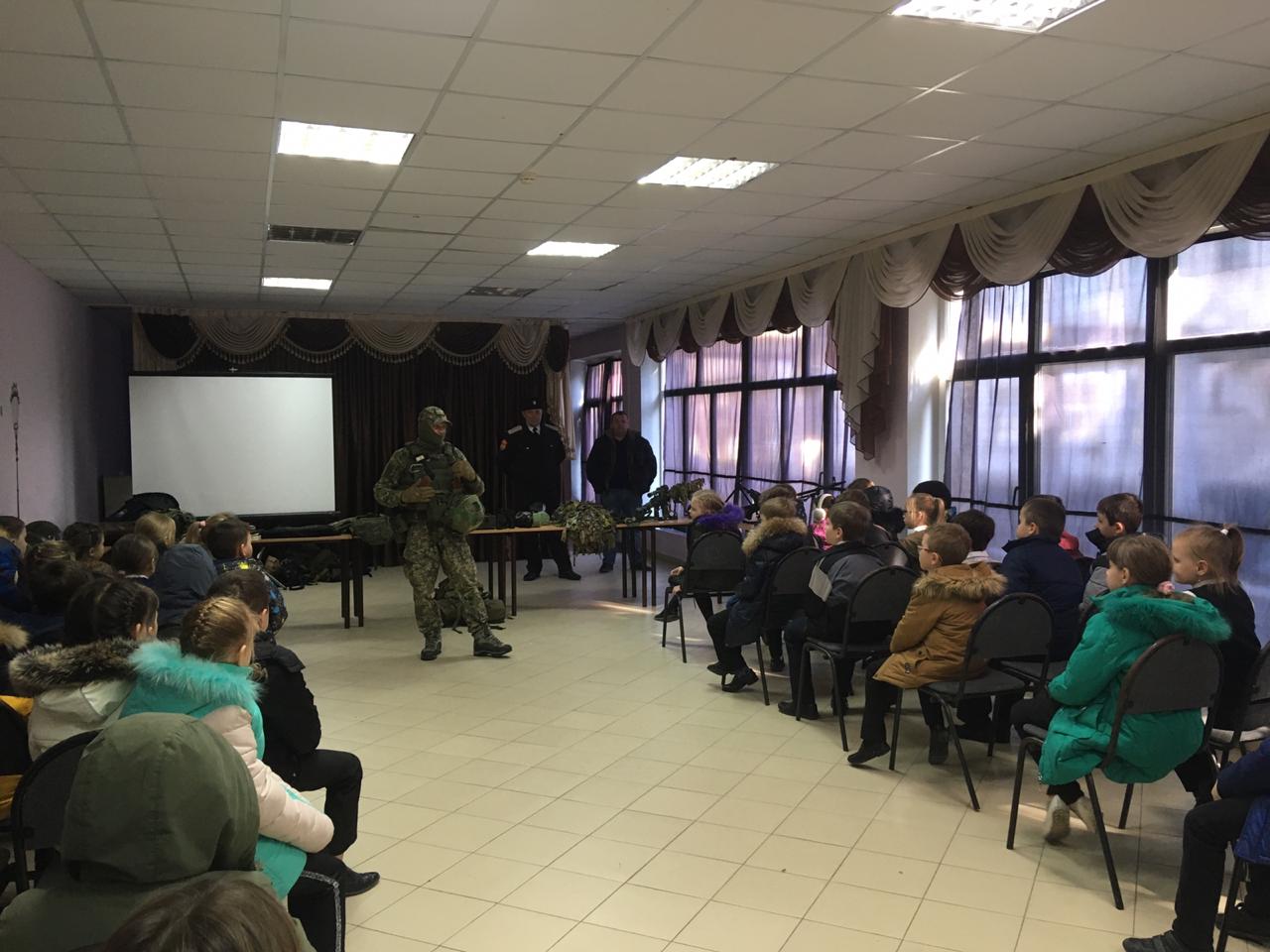 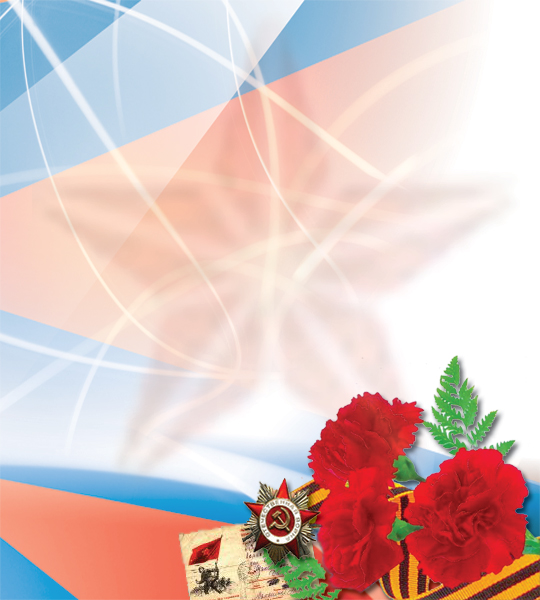 Участие в соревнованиях допризывной молодёжи 
«А ну-ка, парни», гиревой фестиваль
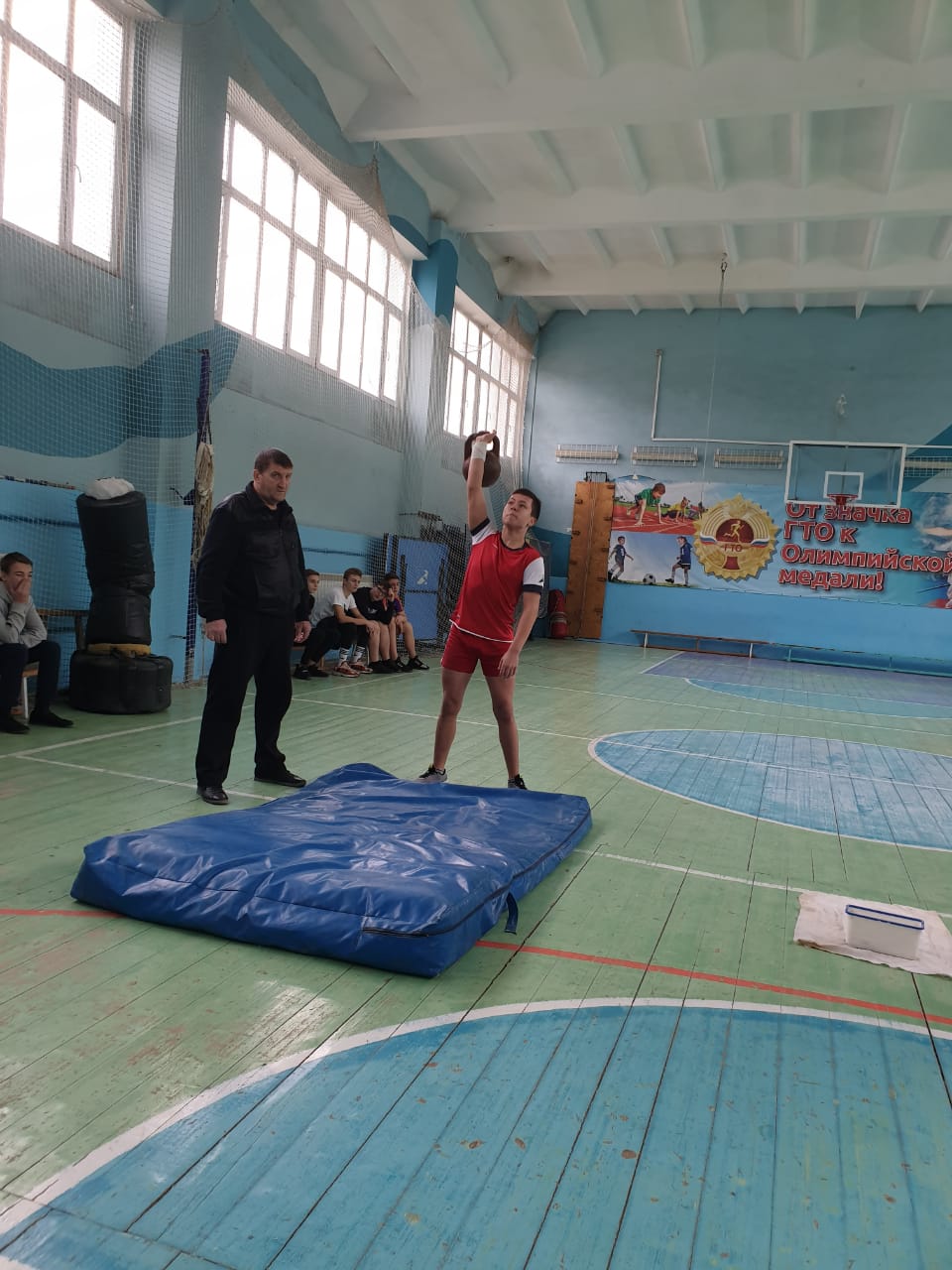 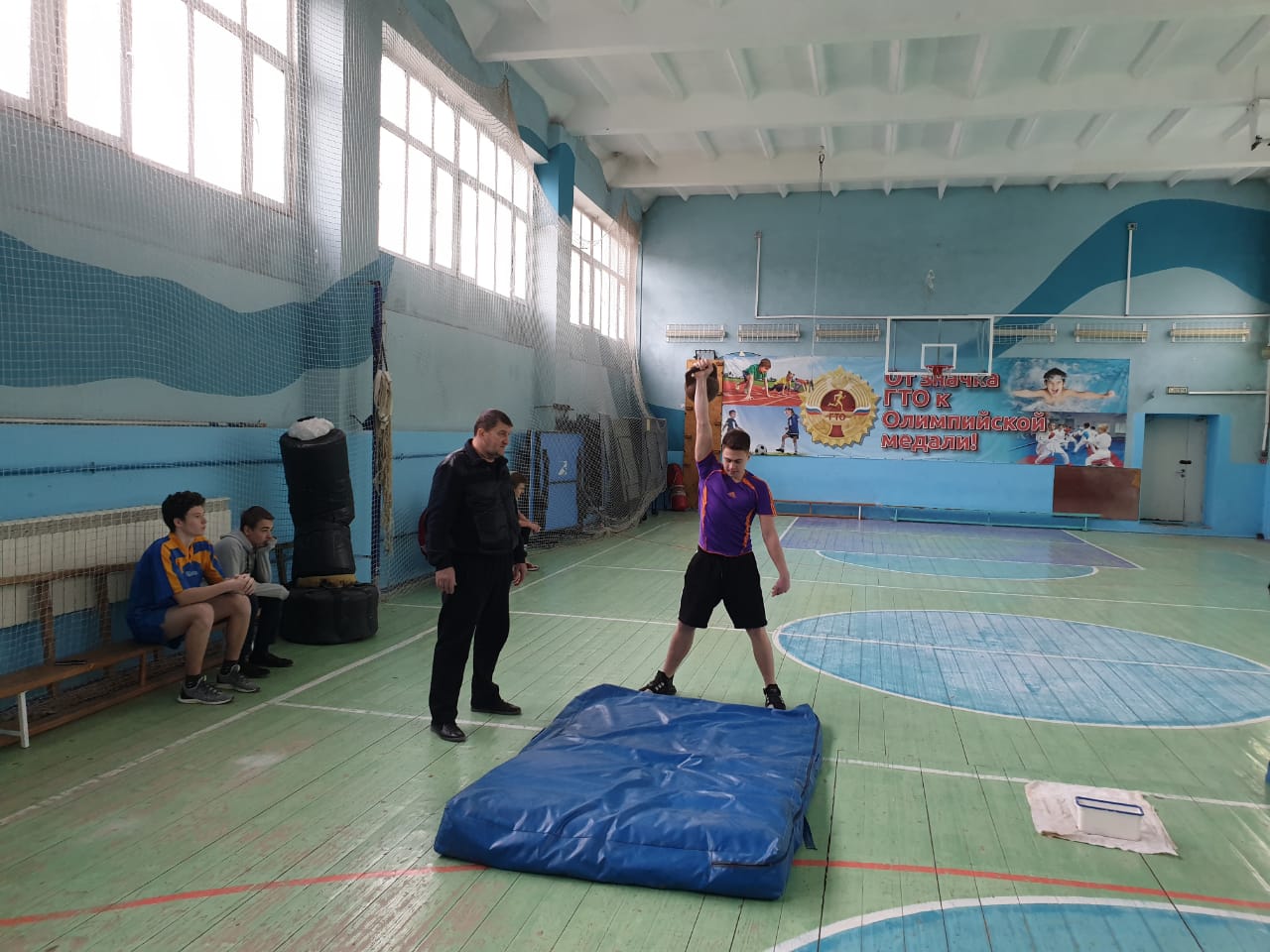 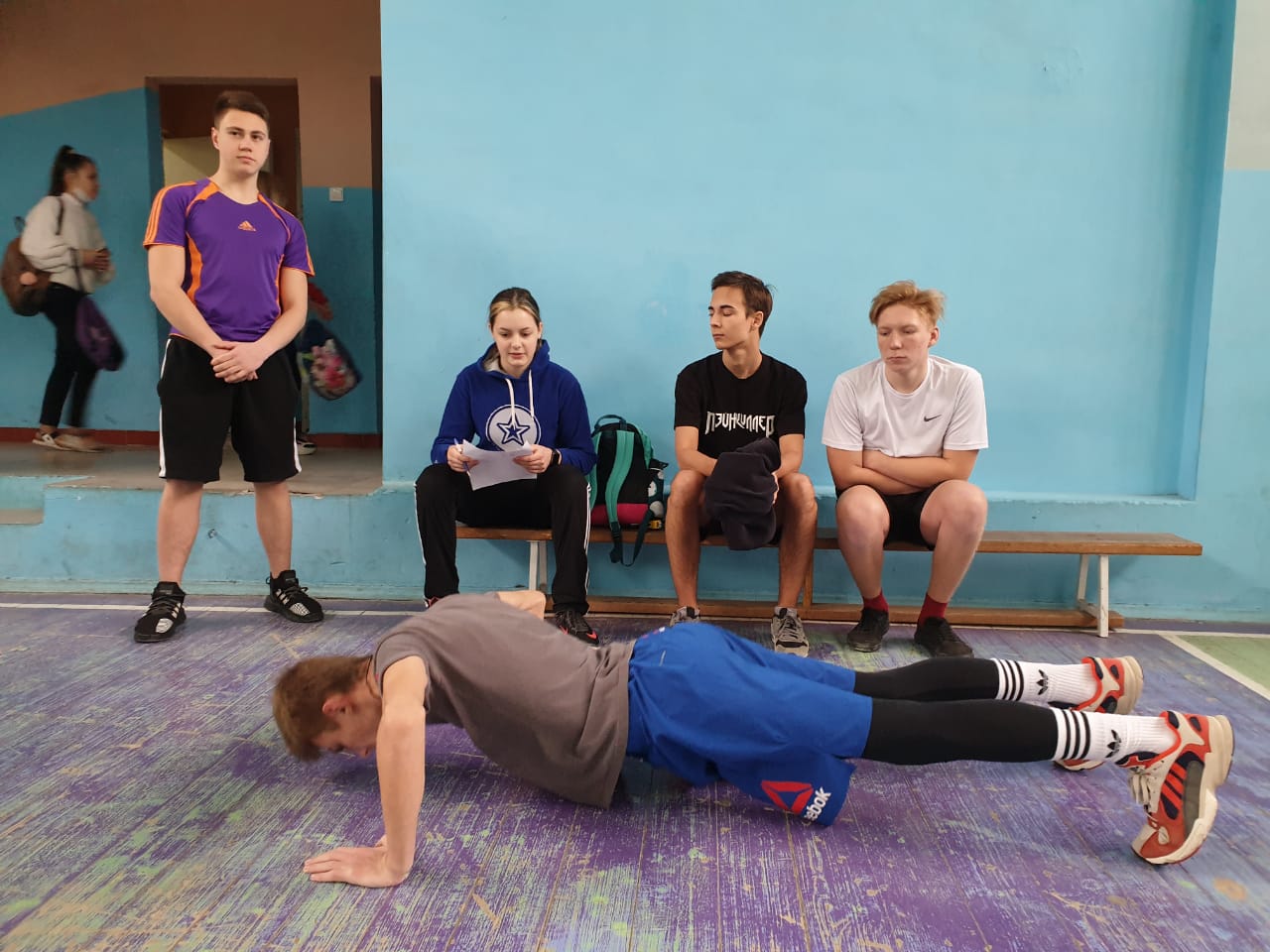 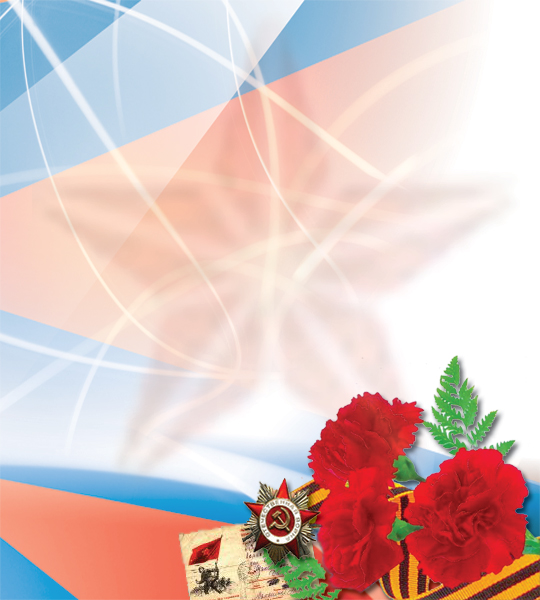 Вручение памятных медалей ветеранам к 75-летию Великой Победы
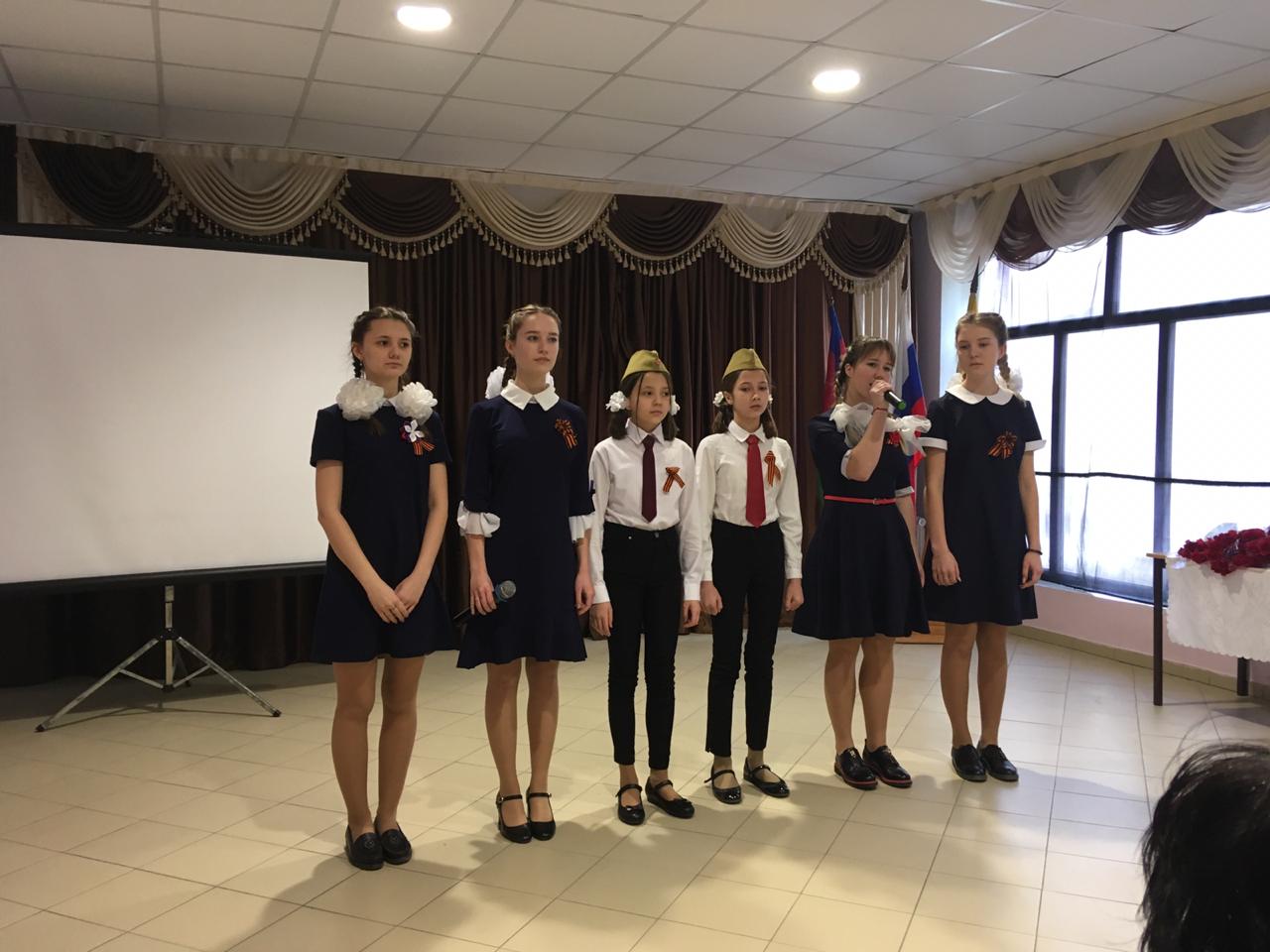 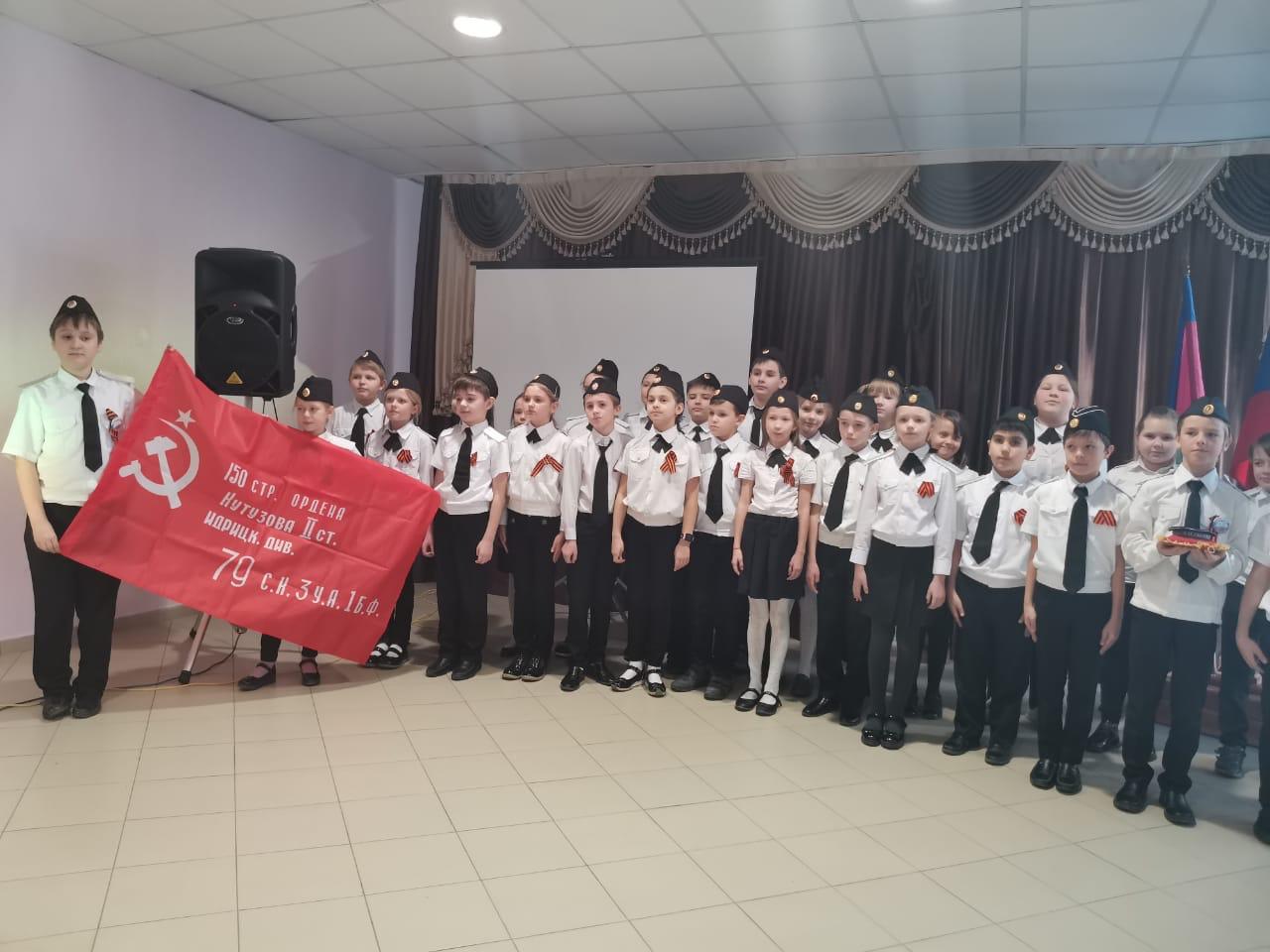 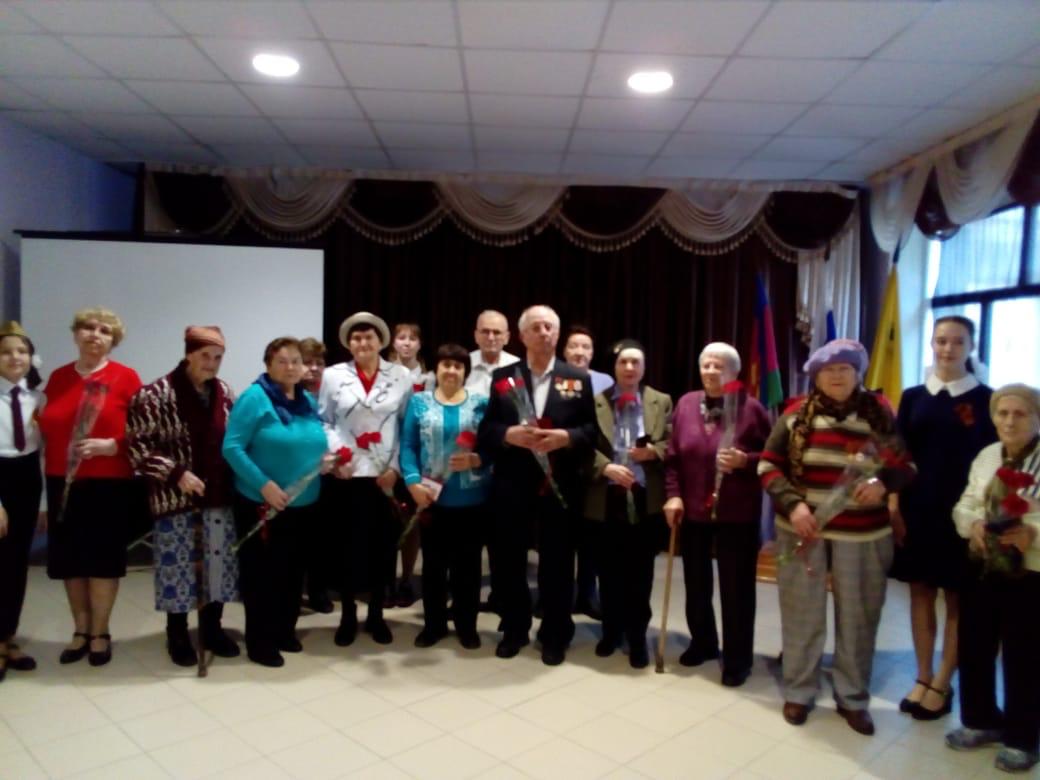 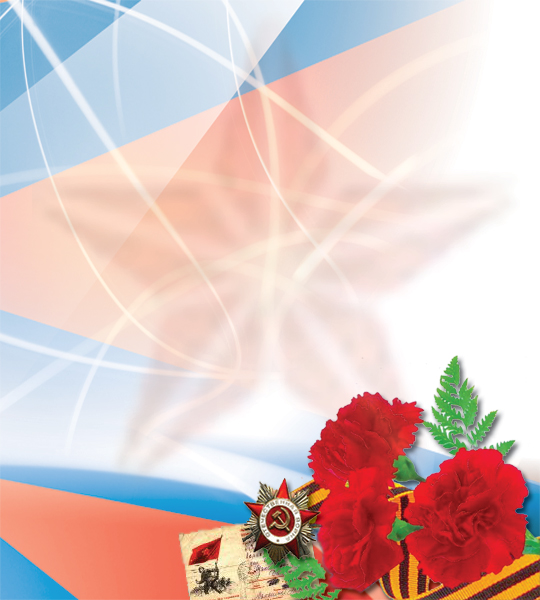 Участие в онлайн-конкурсах, посвященных 75-летию Великой Победы
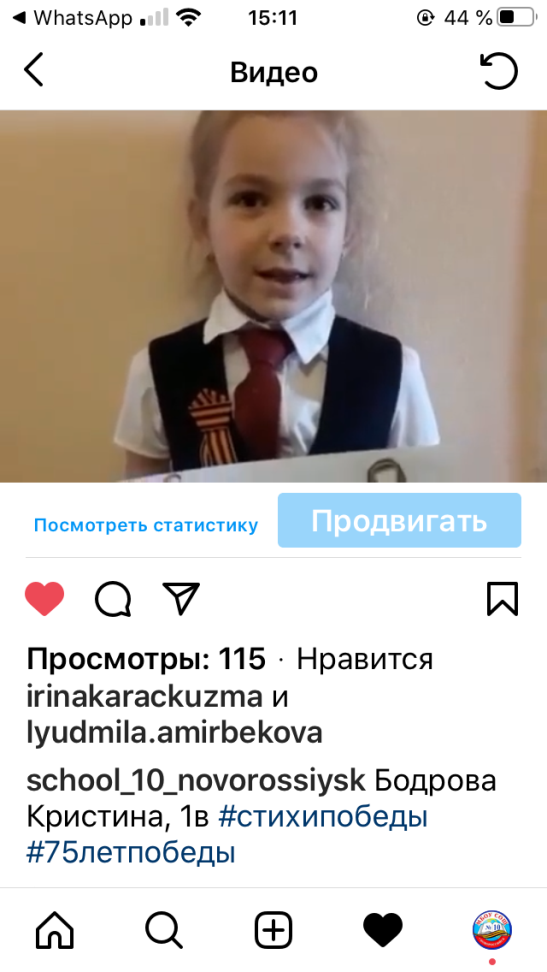 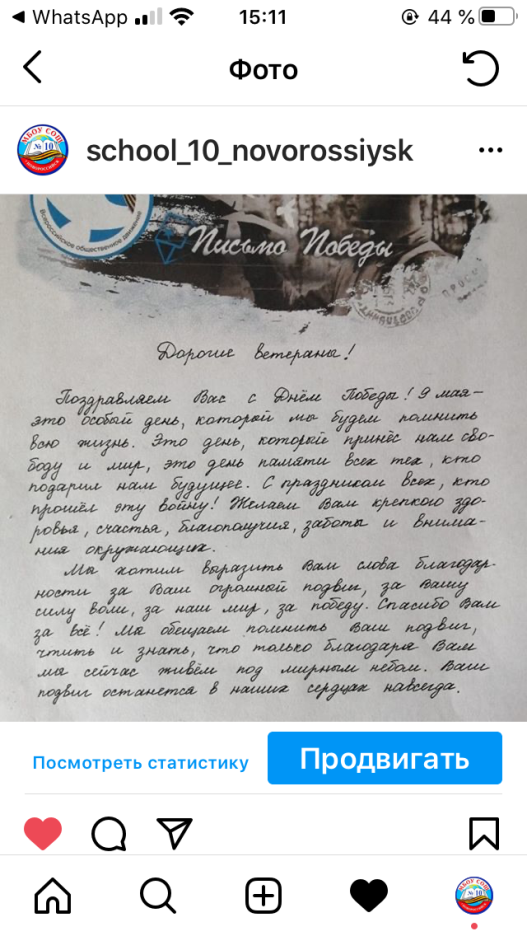 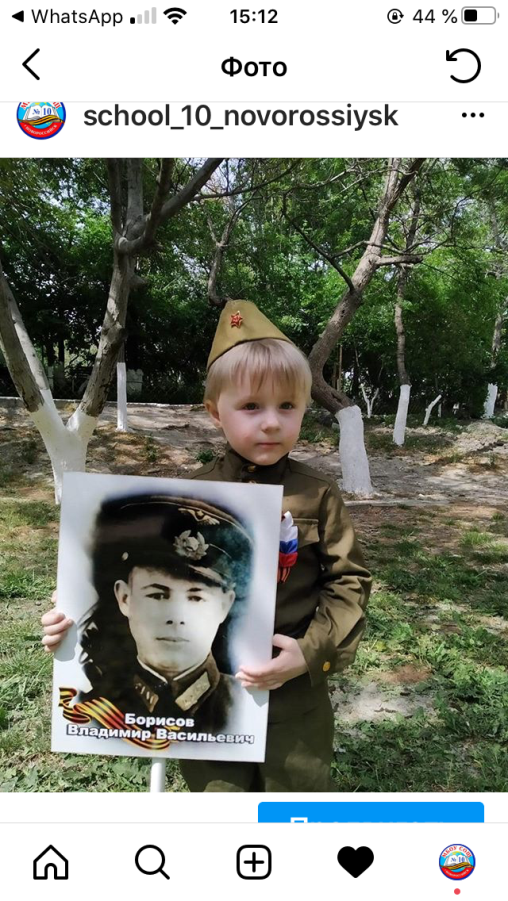 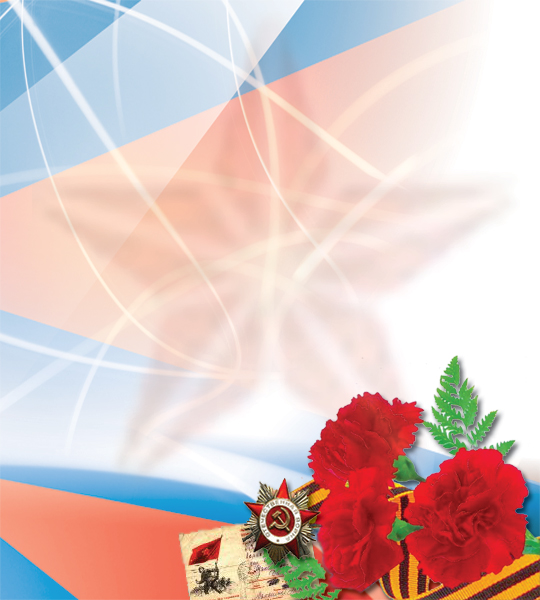 Участие в онлайн-конкурсах, посвященных 75-летию Великой Победы
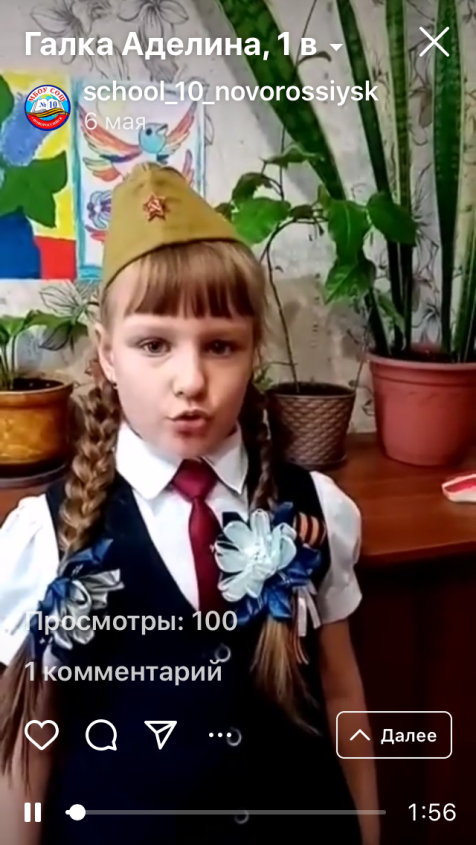 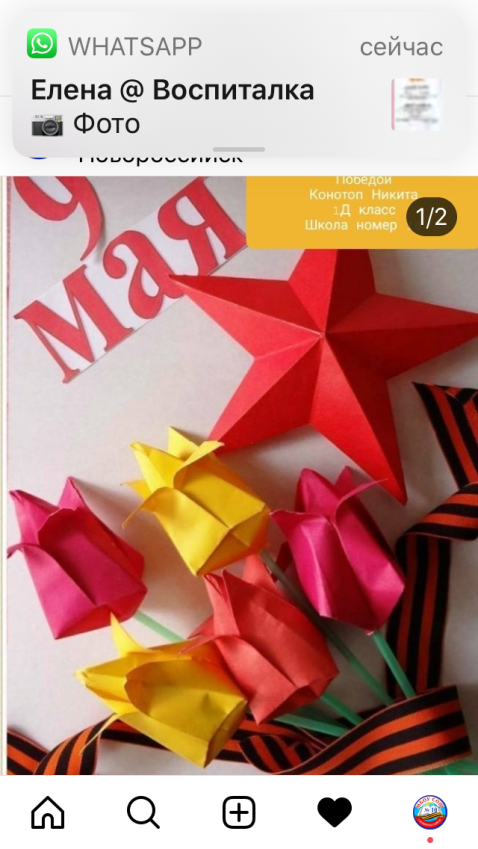 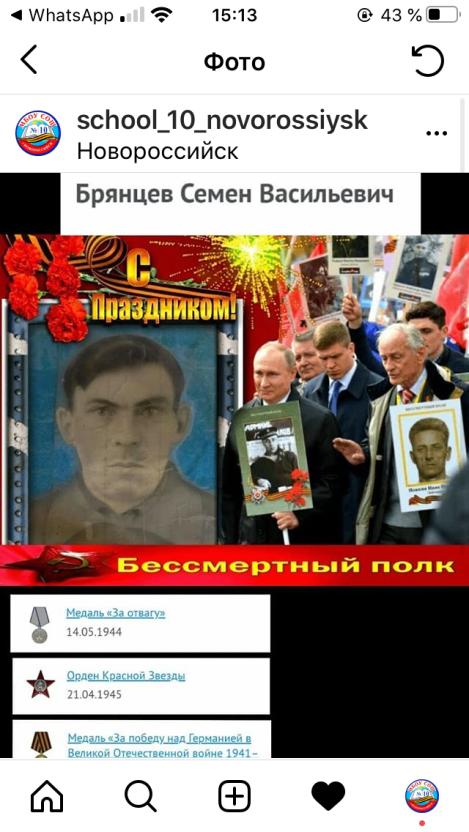 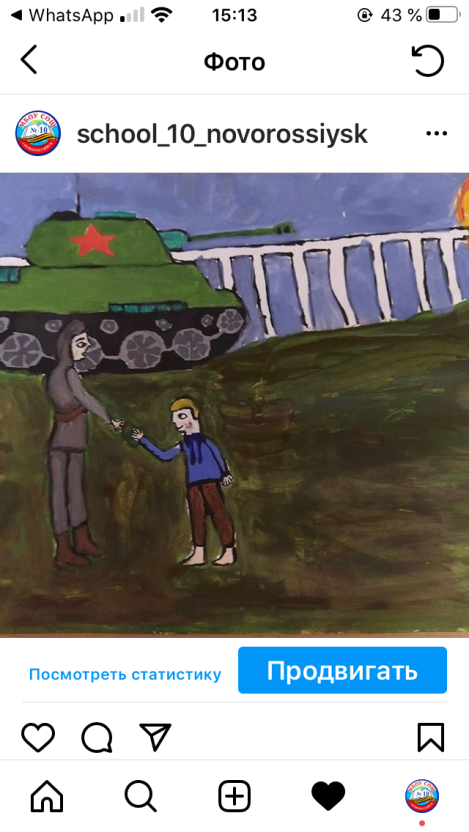 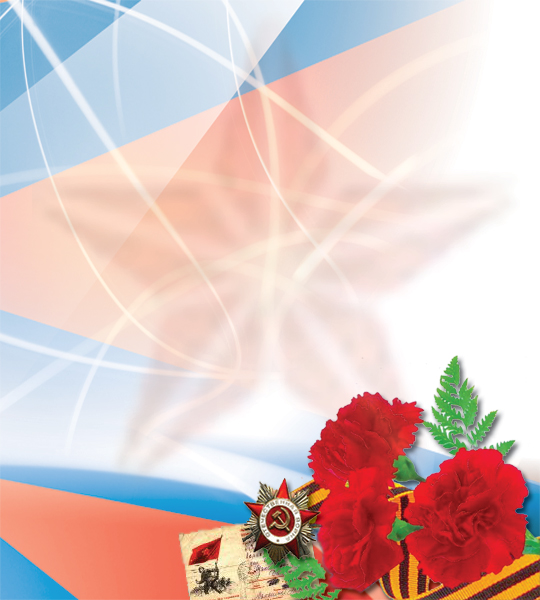 Наши достижения за 2019-2020 год
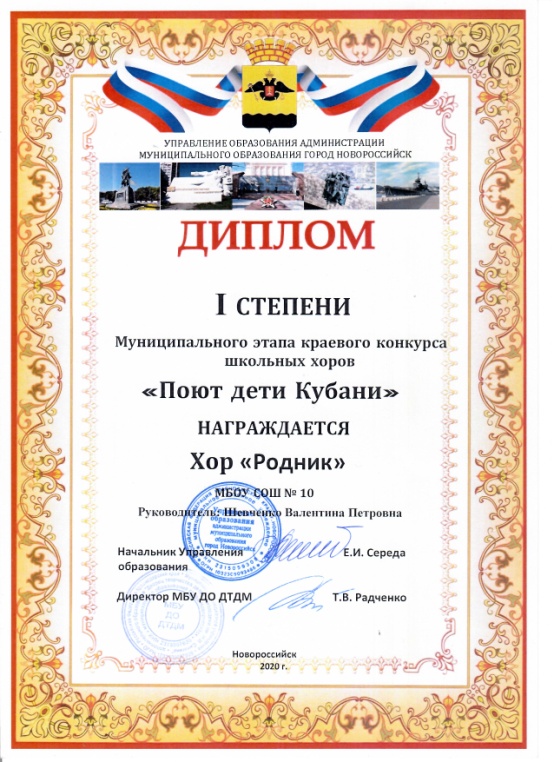 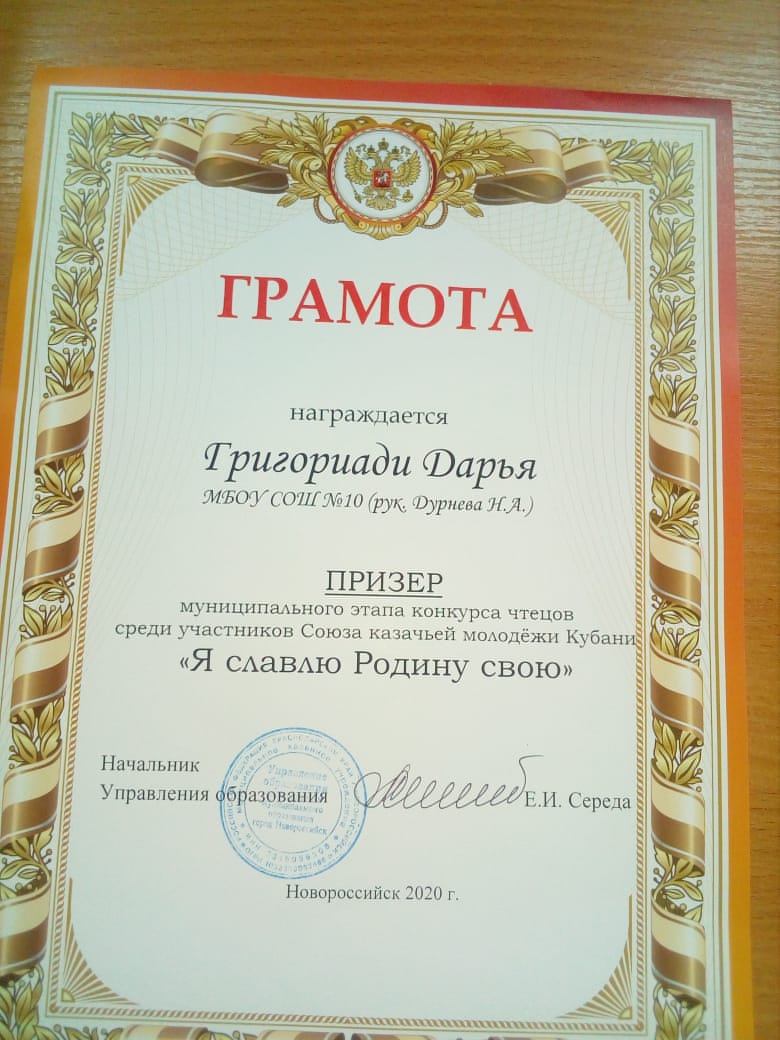 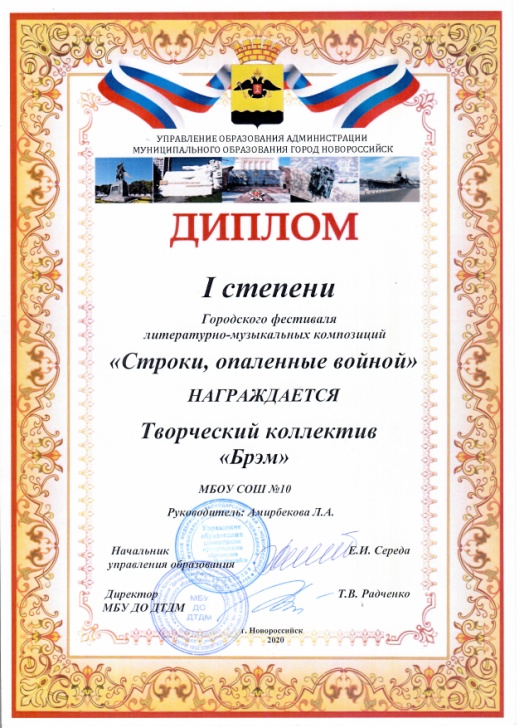 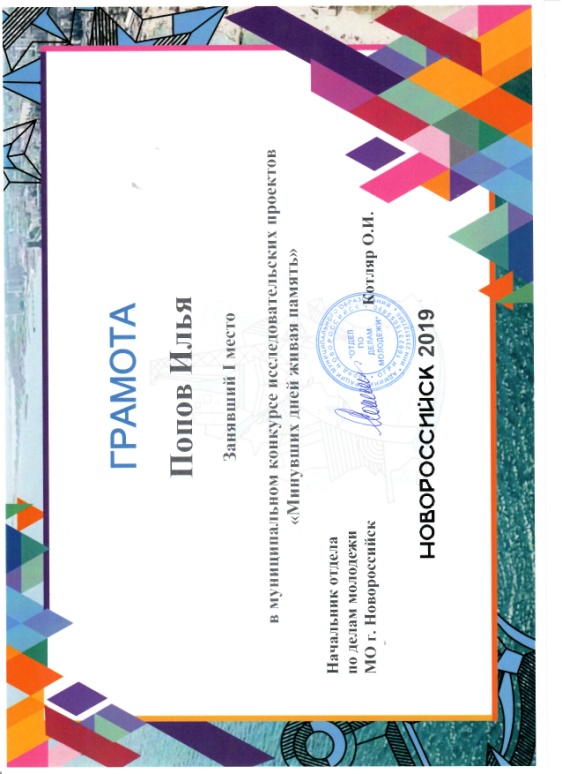 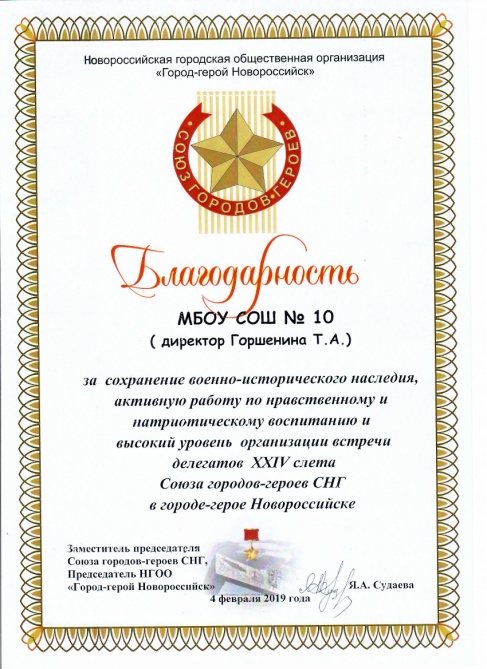 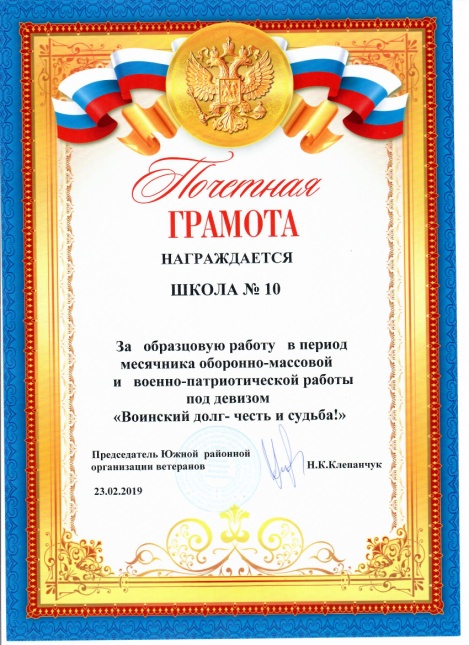